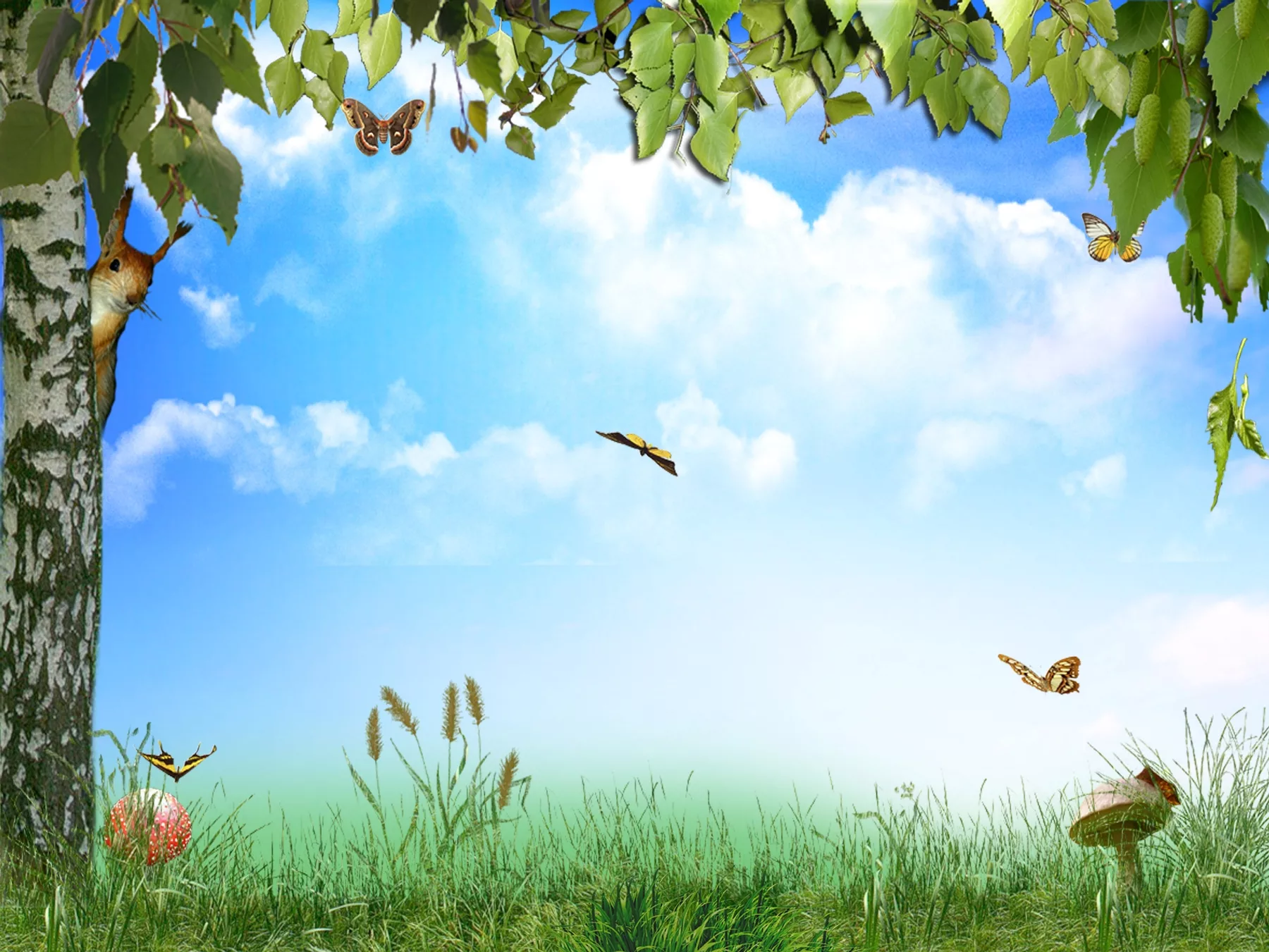 Край наш морошковый
Выполнили: Ляхова А. Н.
Грязина О. И.
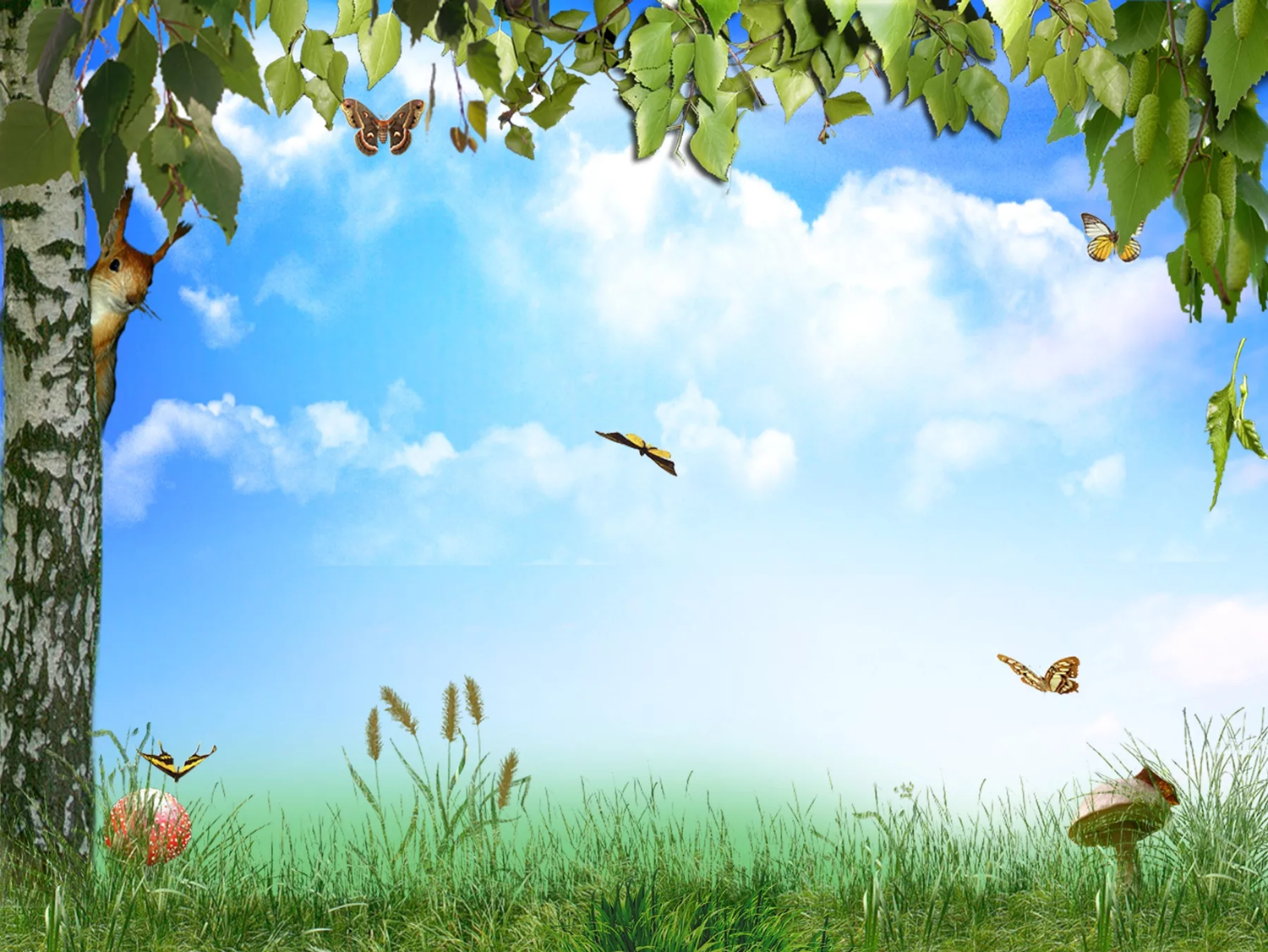 Знакомство с достопримечательностями города
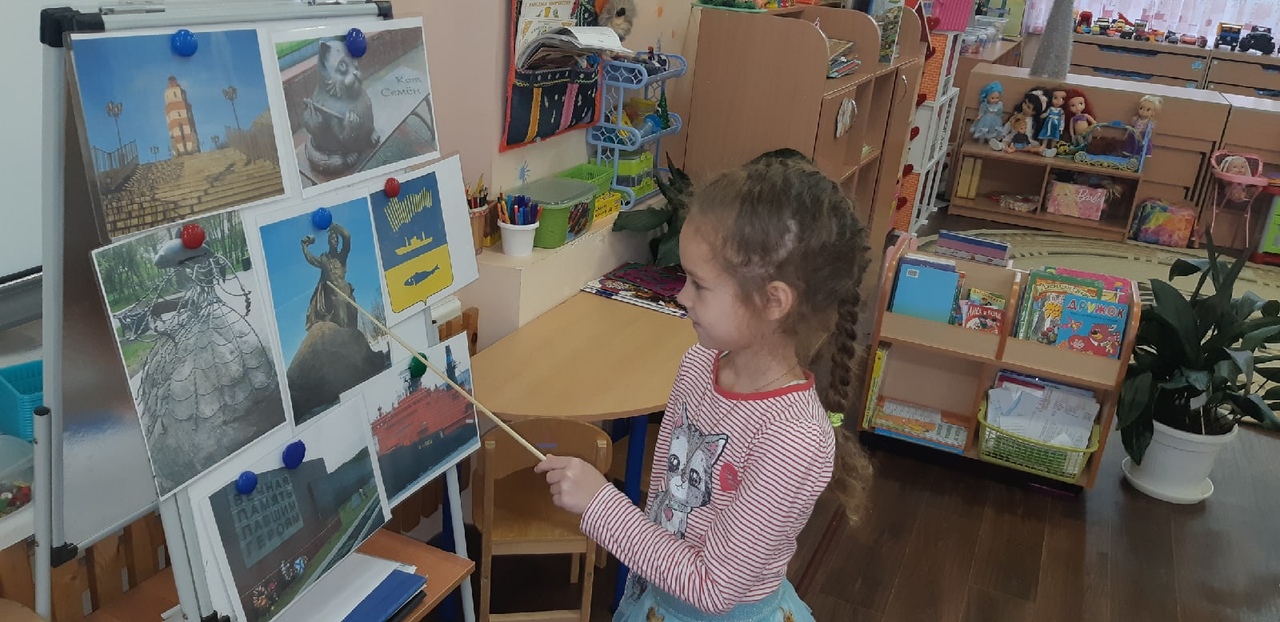 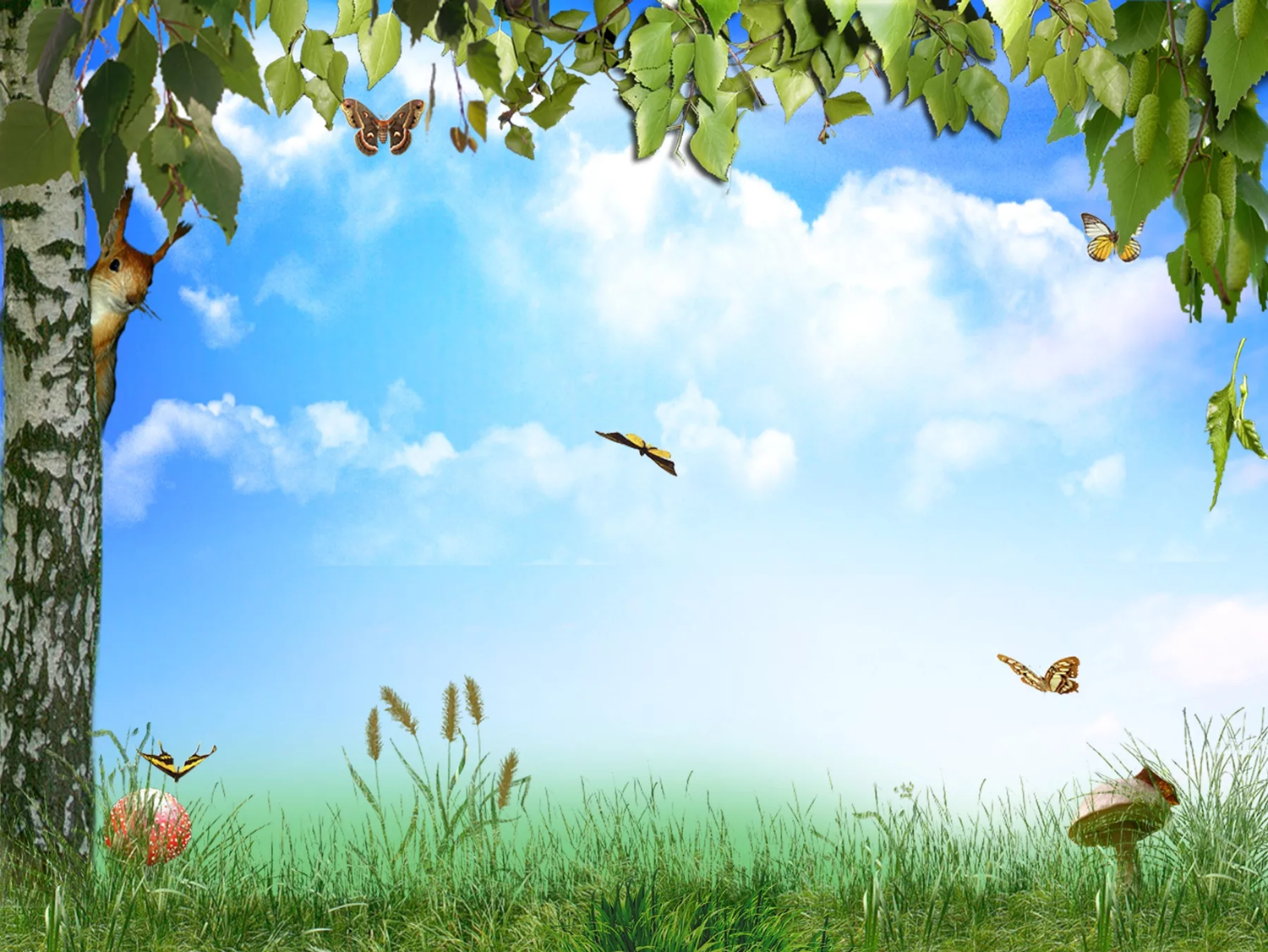 Лепка «Герб города Мурманска»
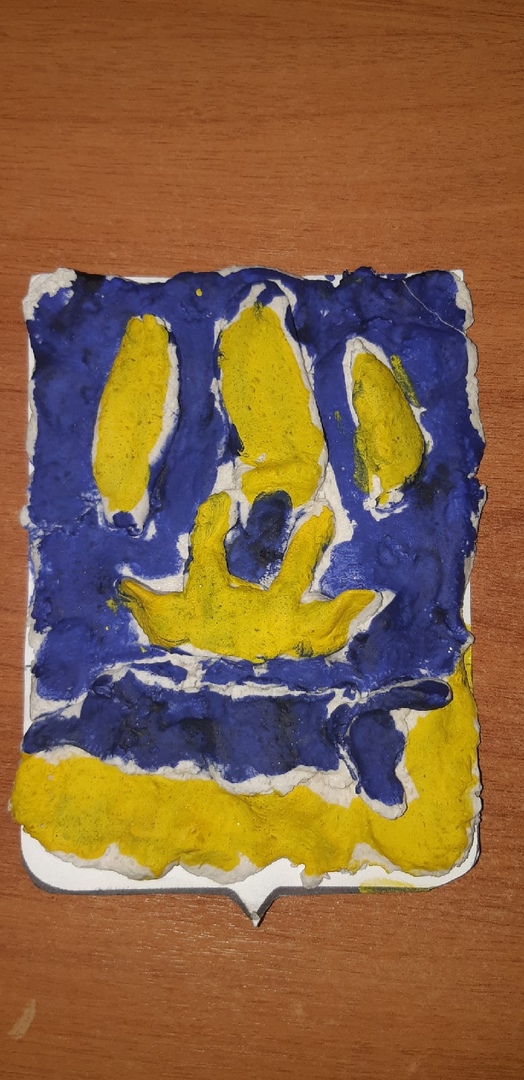 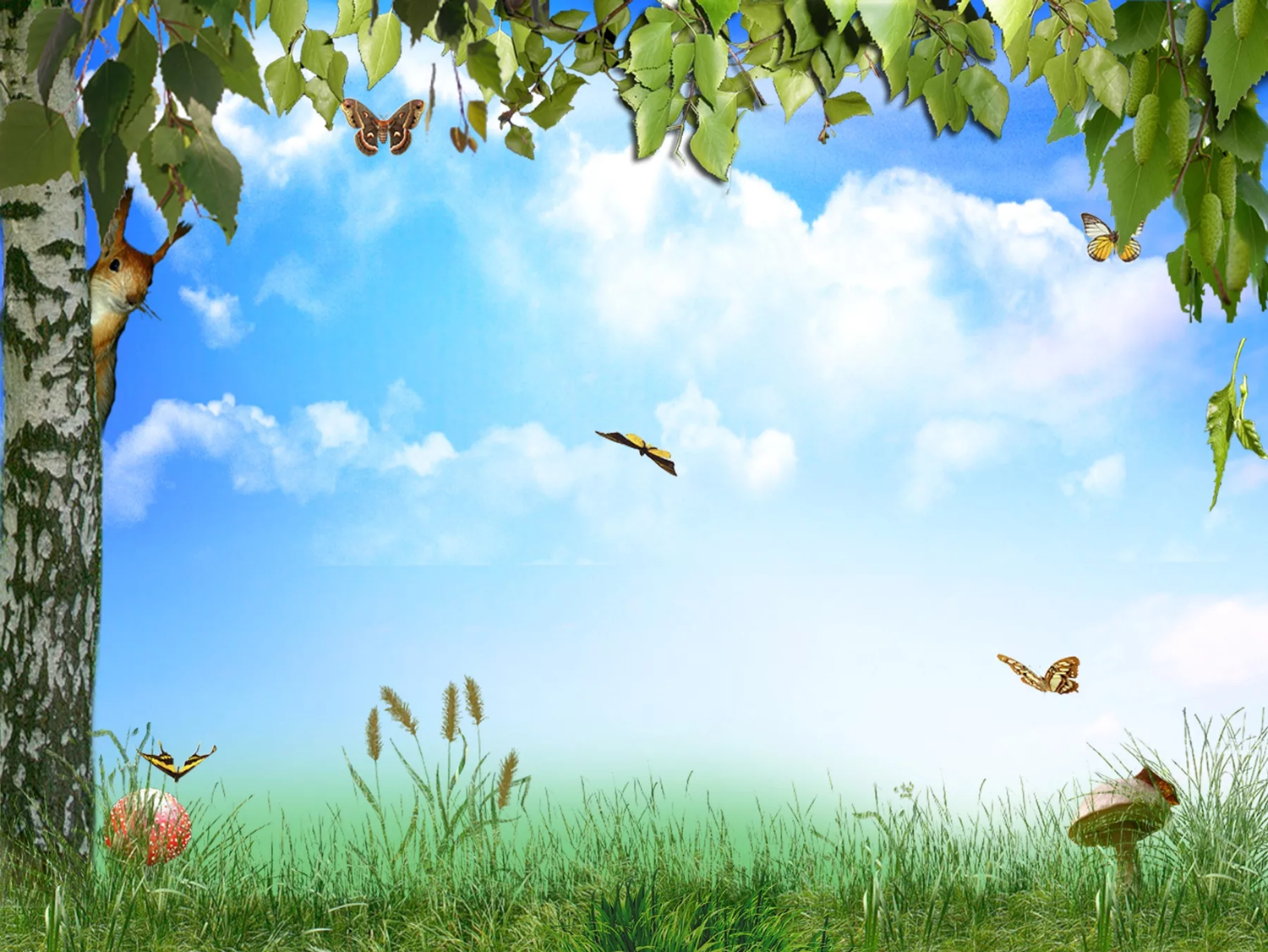 Парусник «Седов»
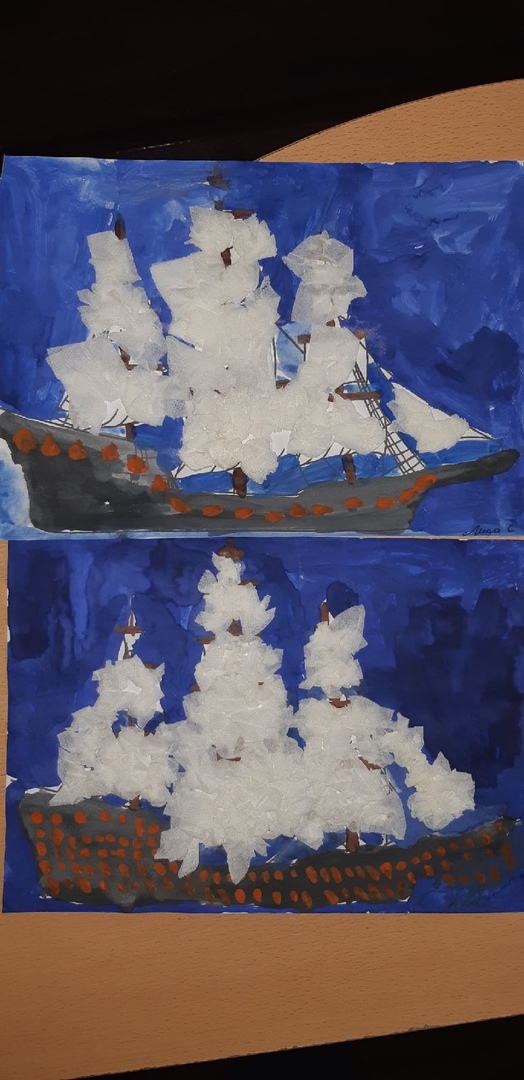 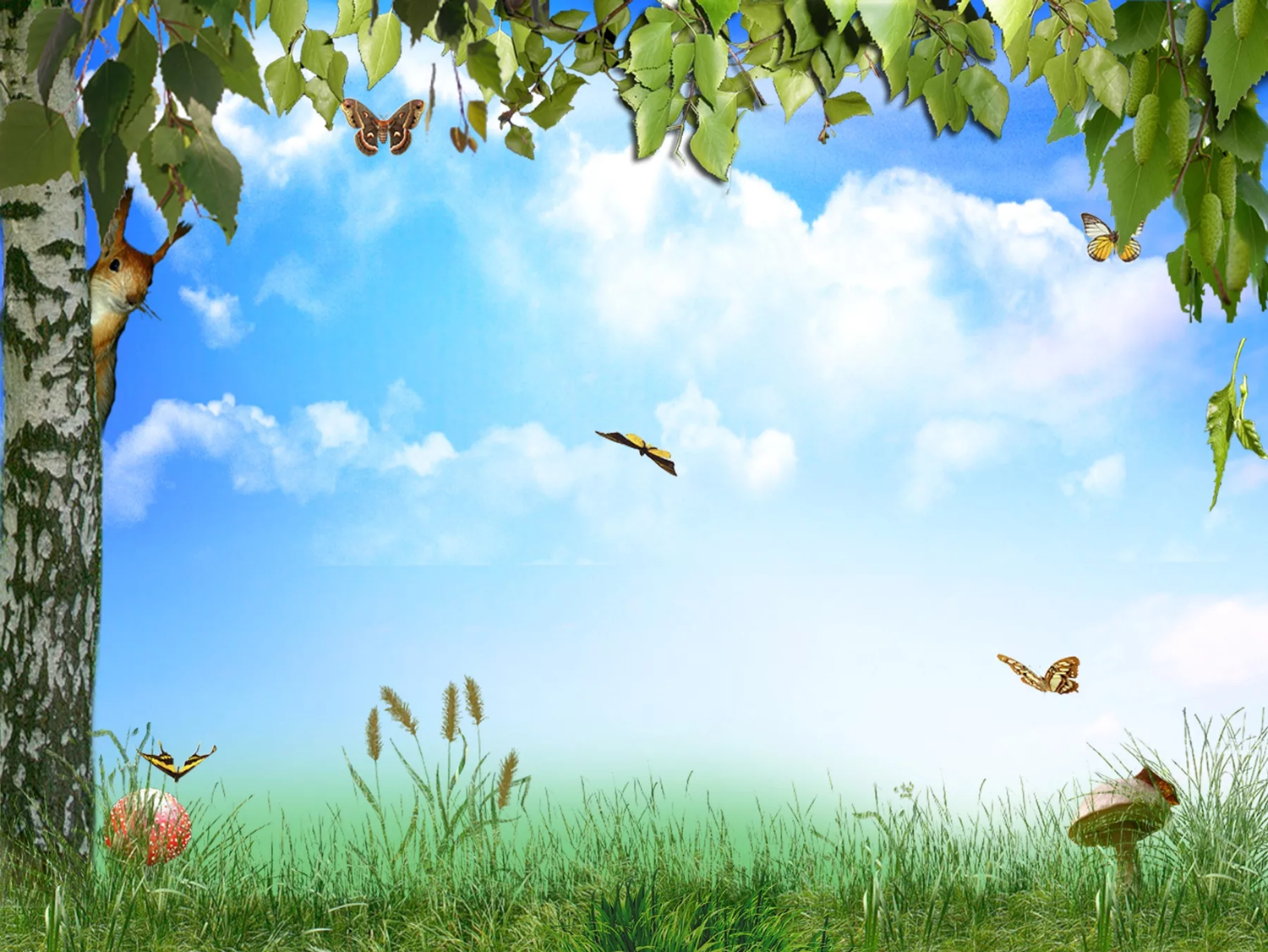 Рисование «Мурманский маяк»
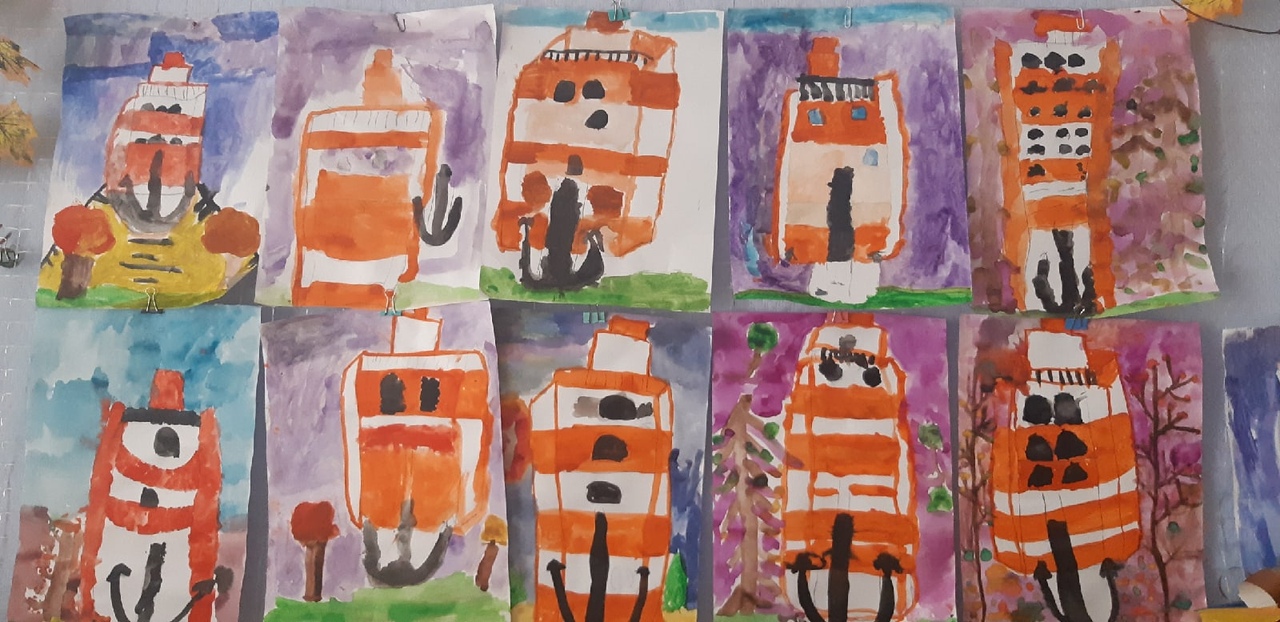 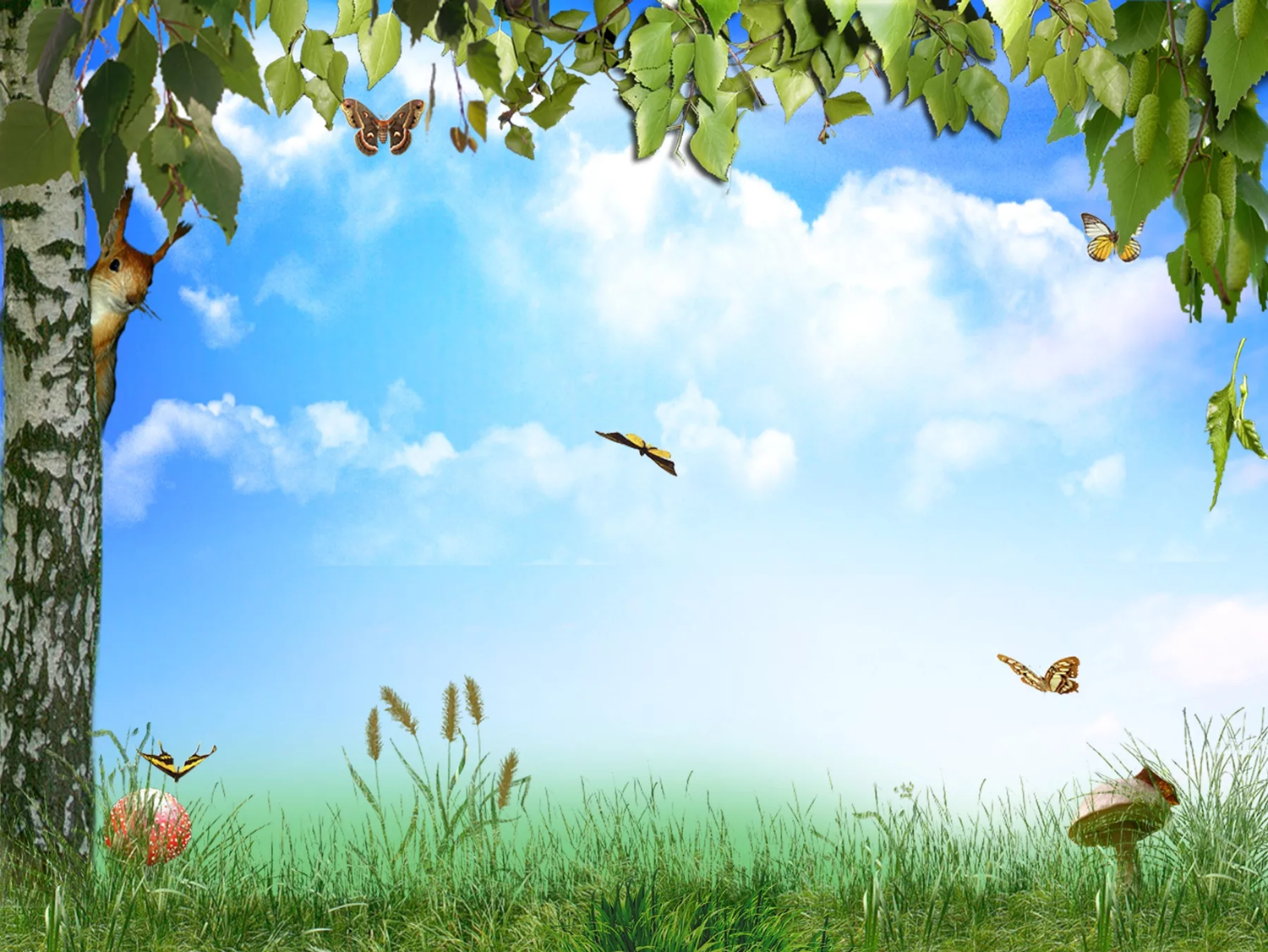 Лепка «Кот Семён»
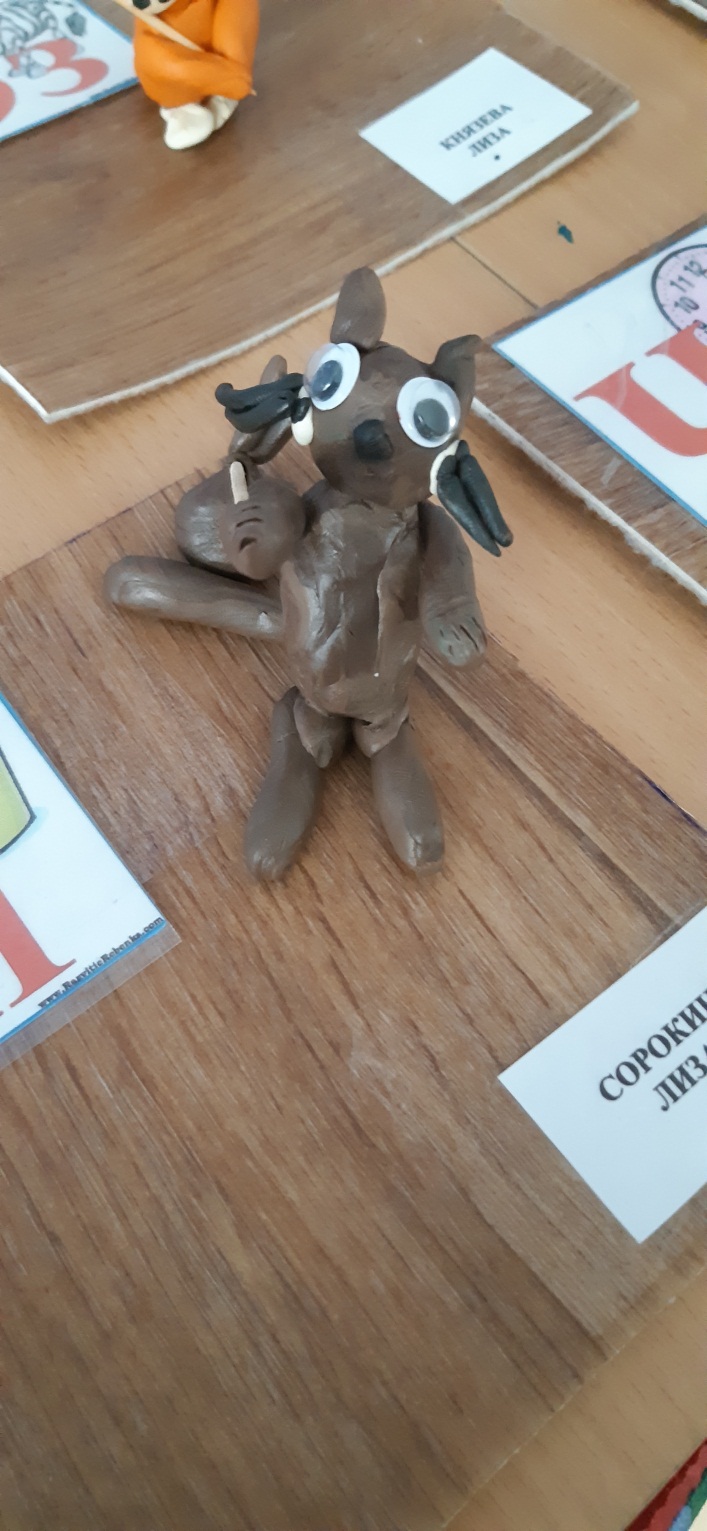 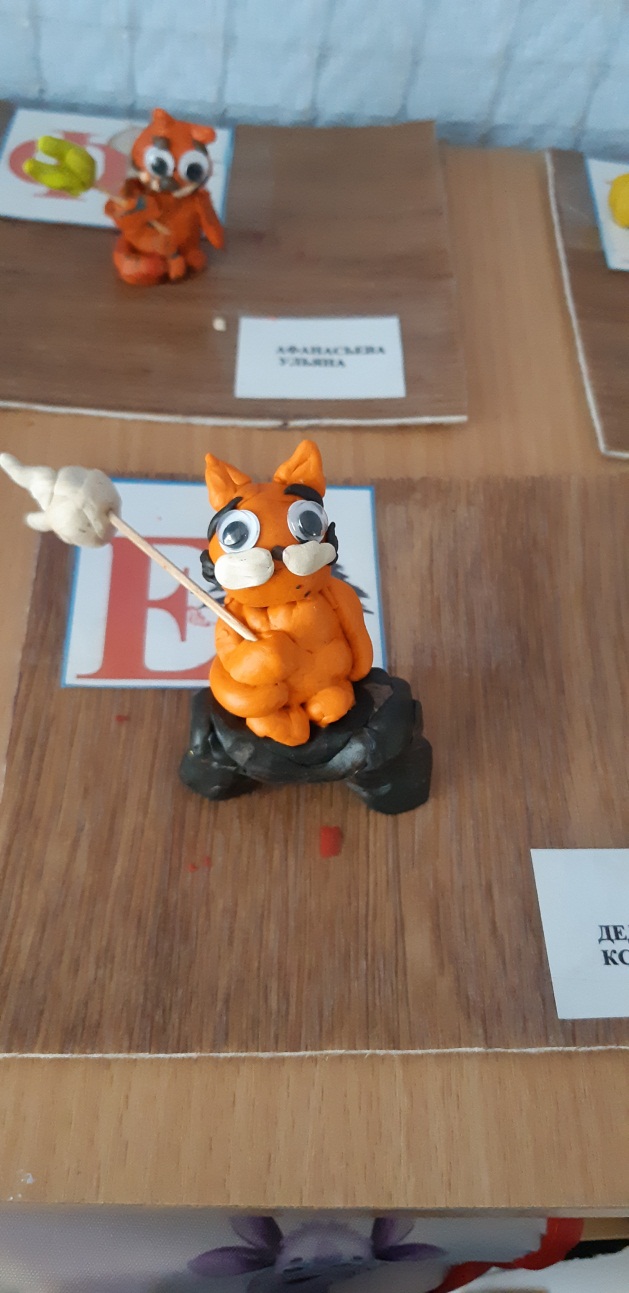 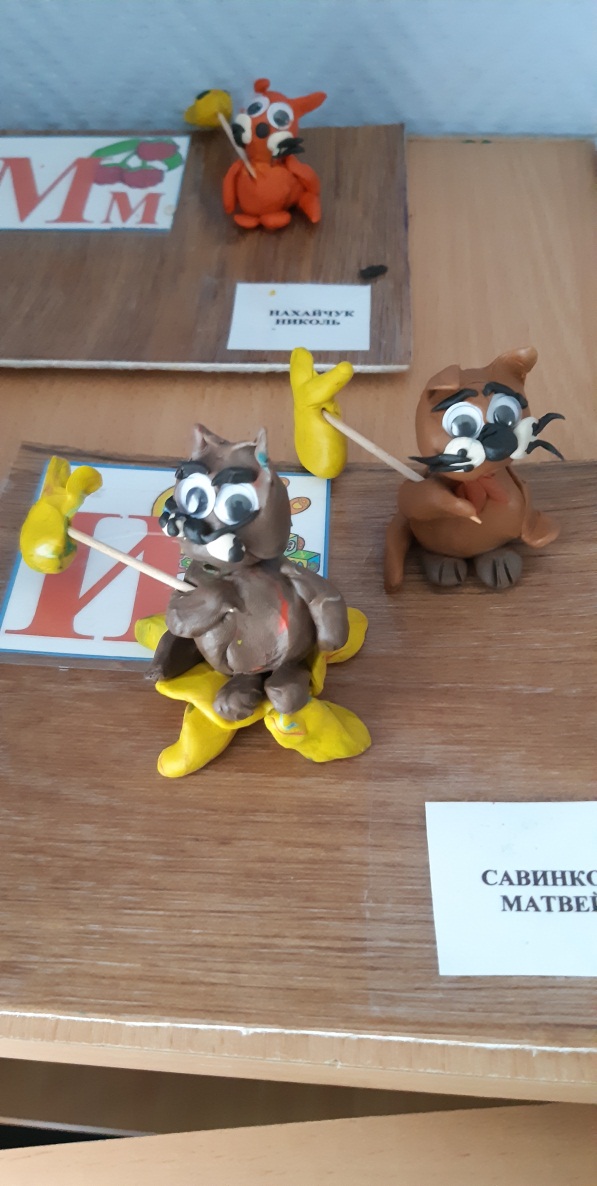 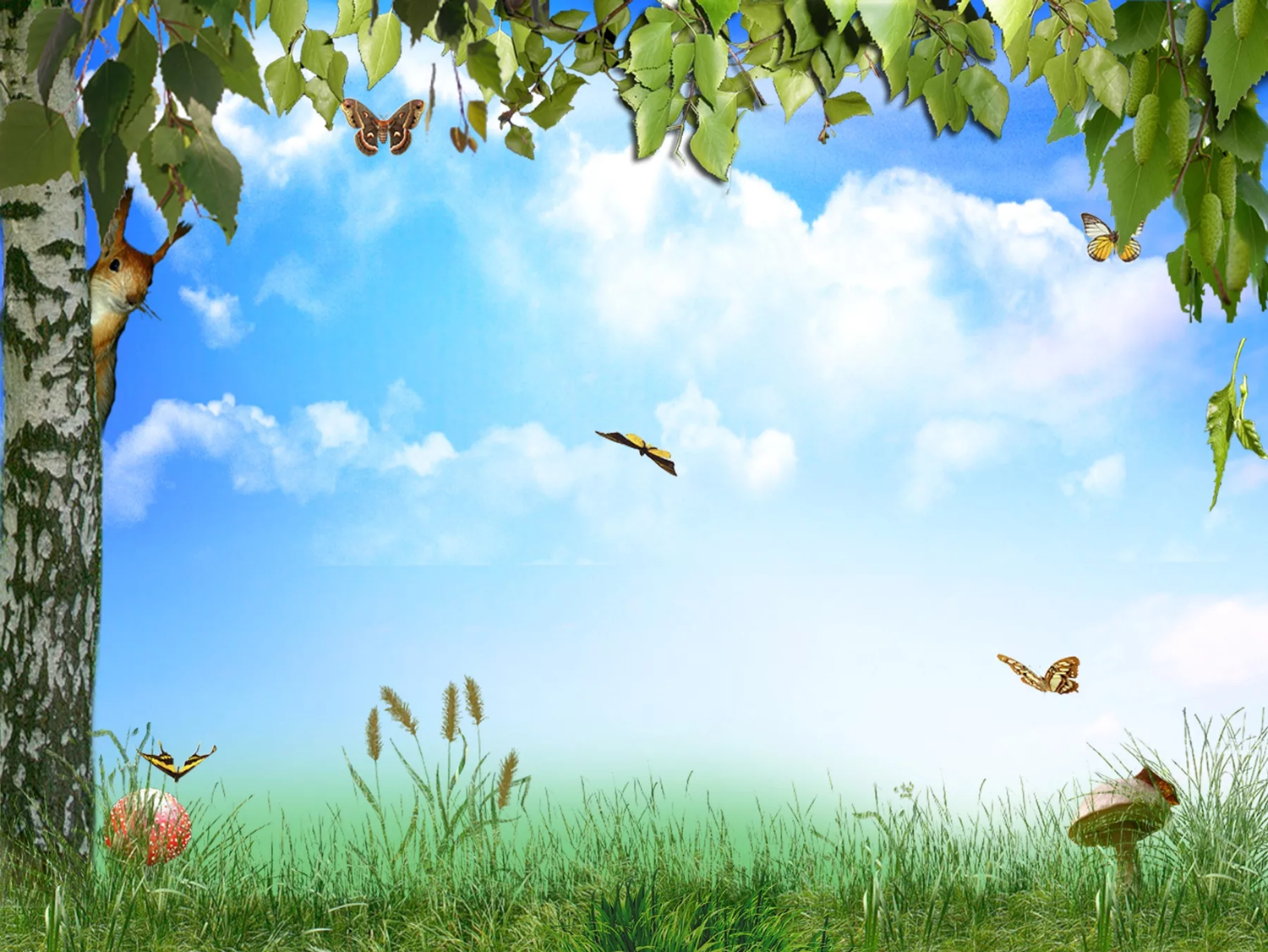 Рисование «Вечерний Мурманск»
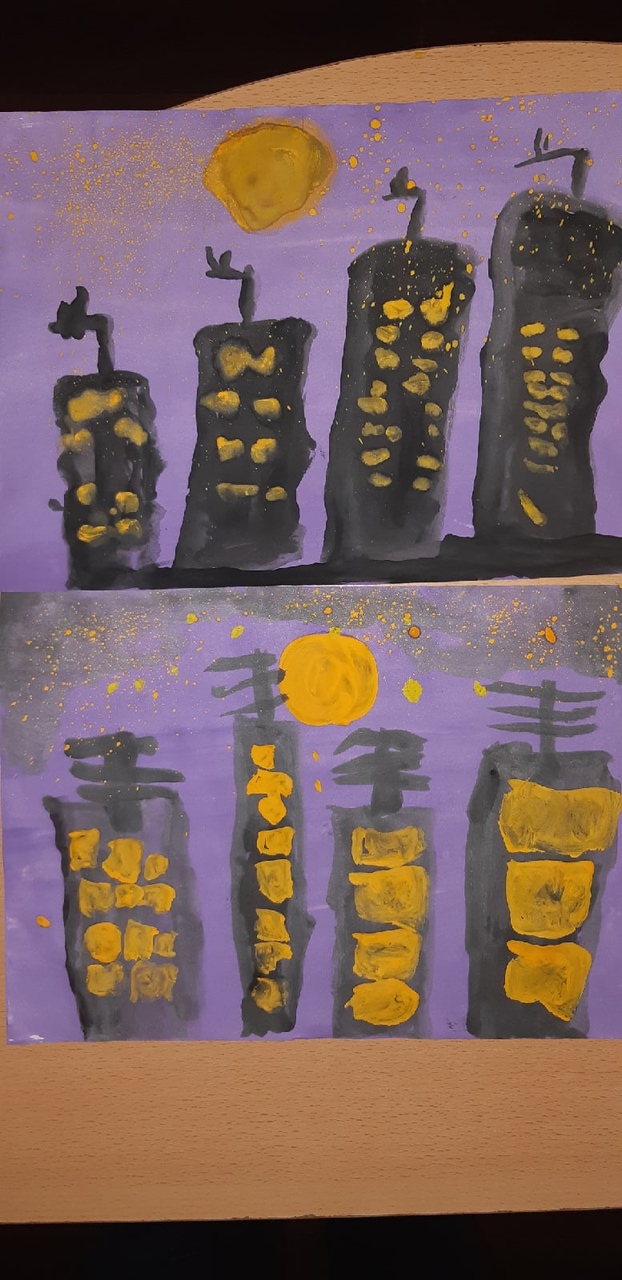 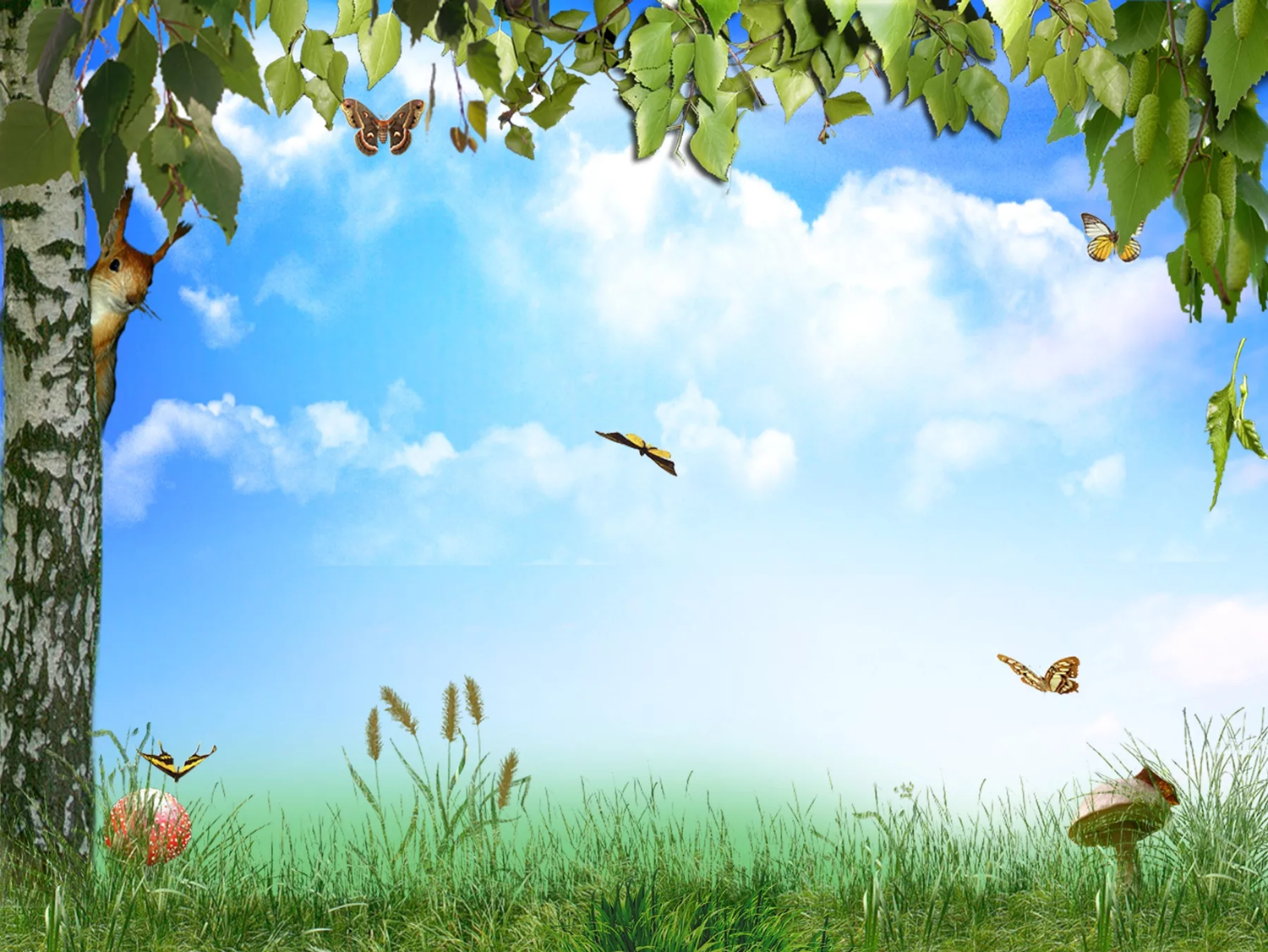 Развлечение ко «Дню города»
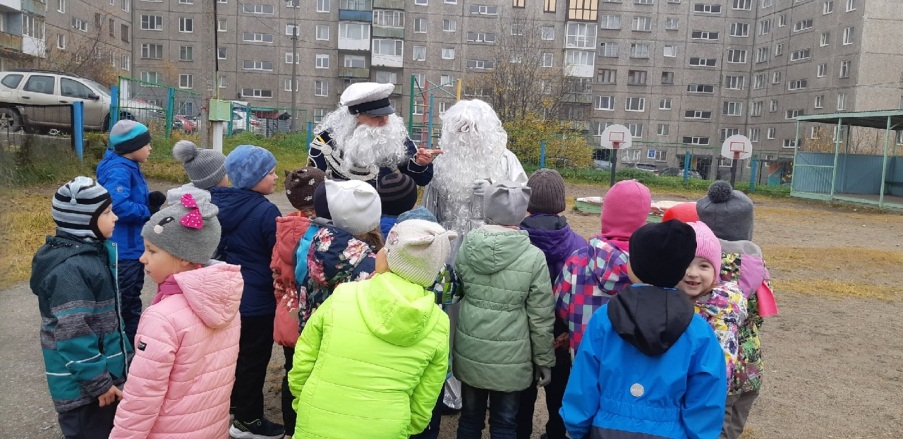 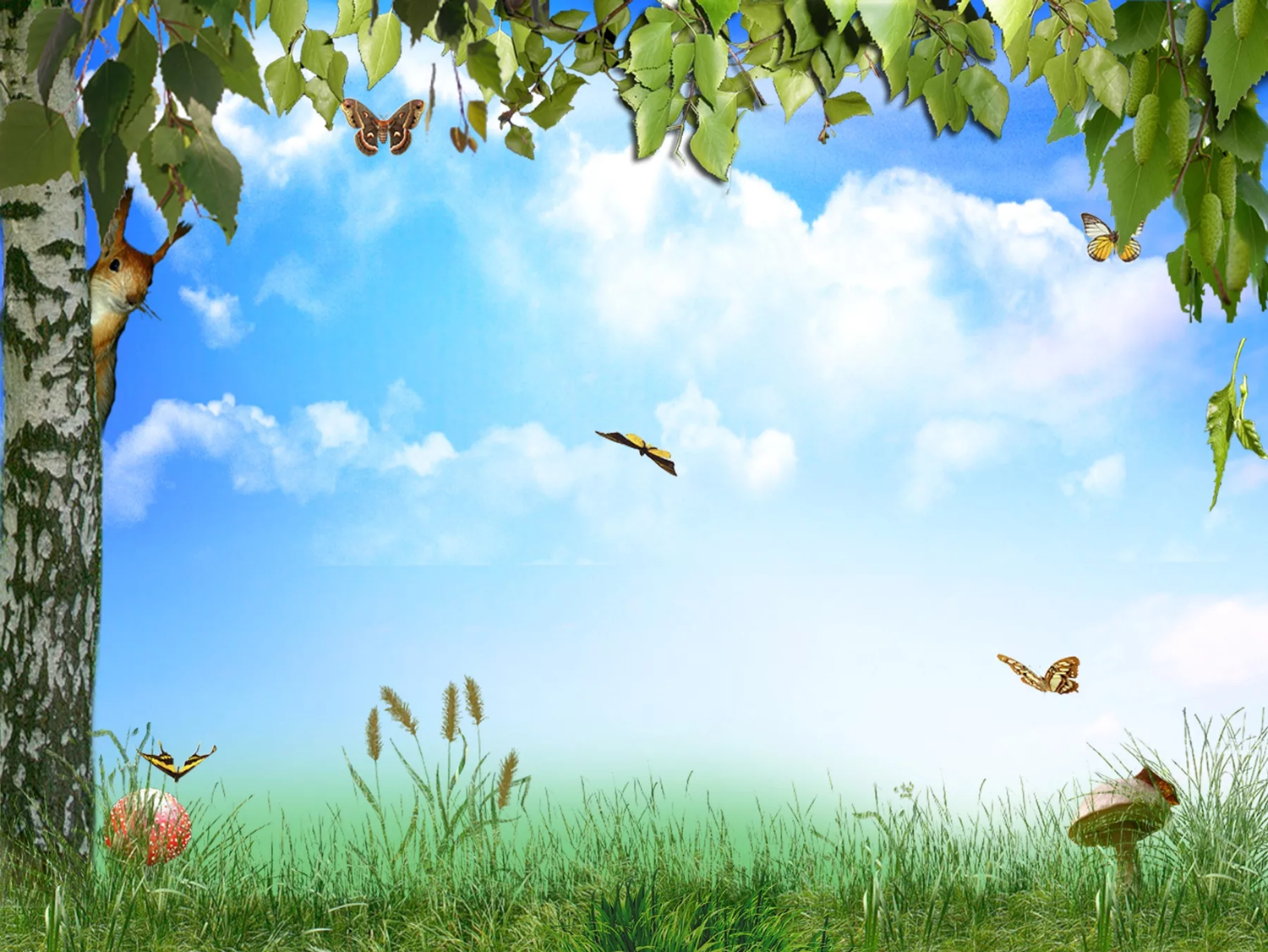 Украшение галереи ко «Дню города»
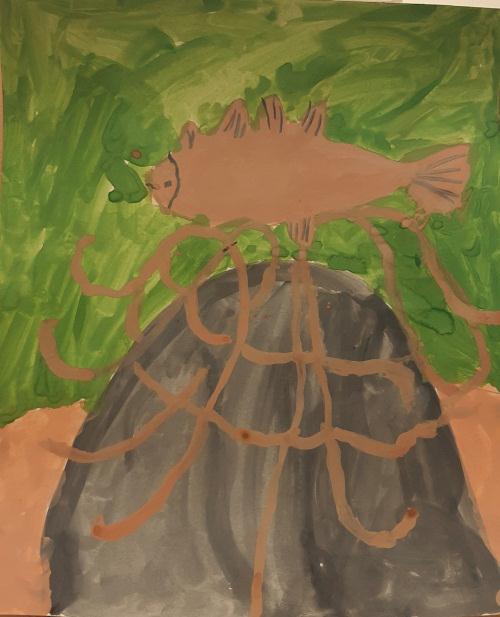 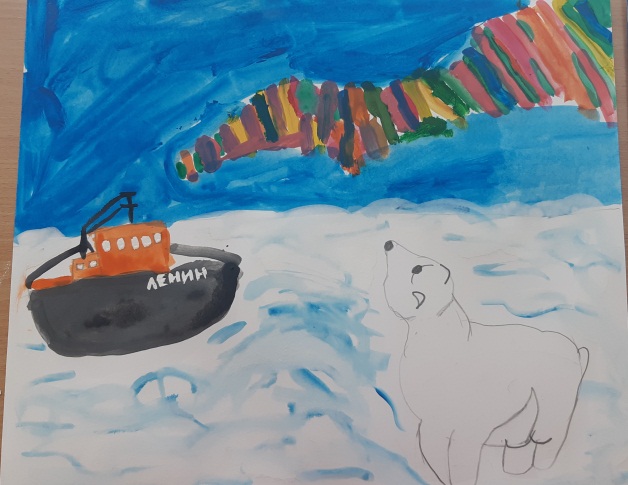 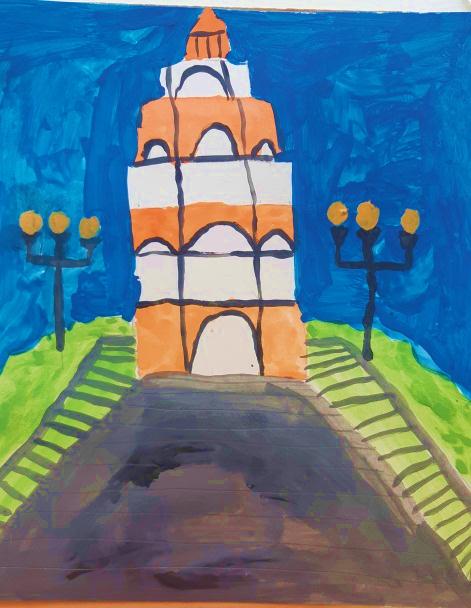 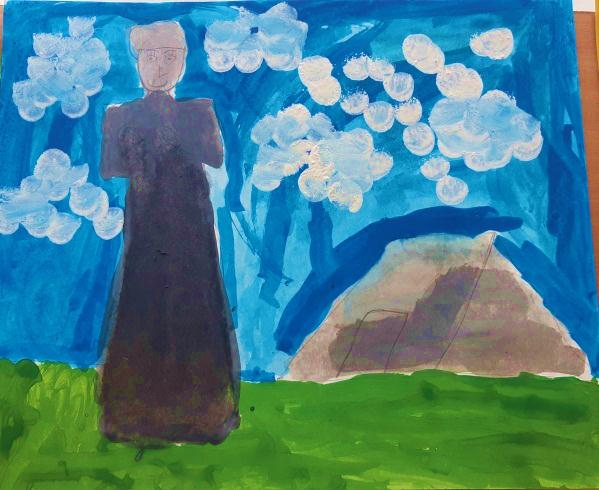 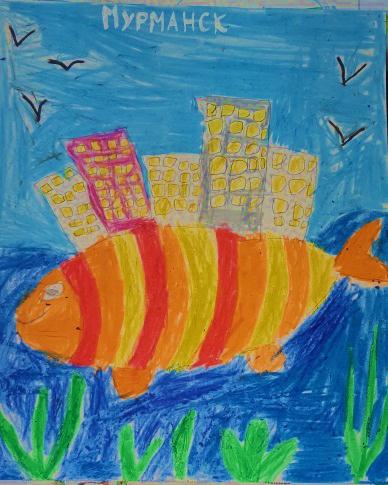 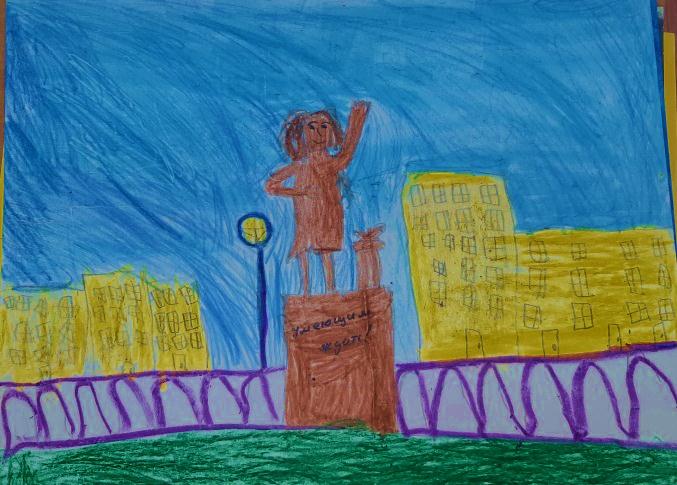 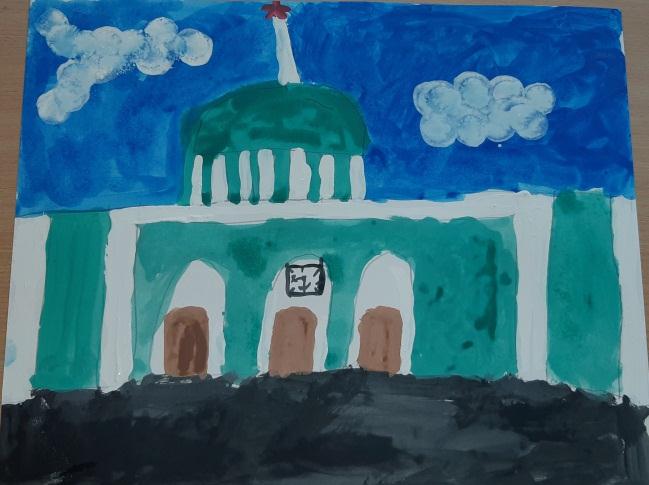 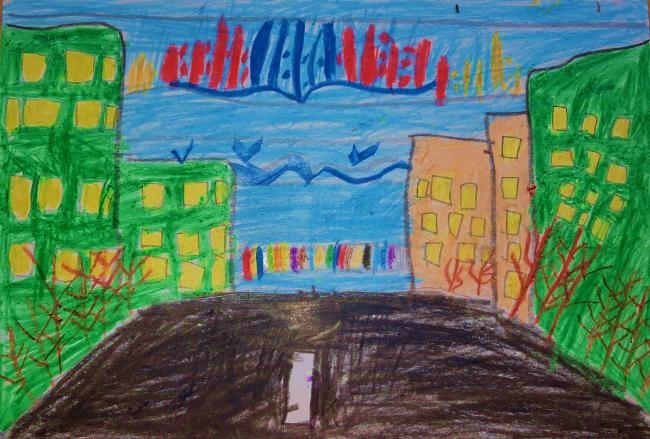 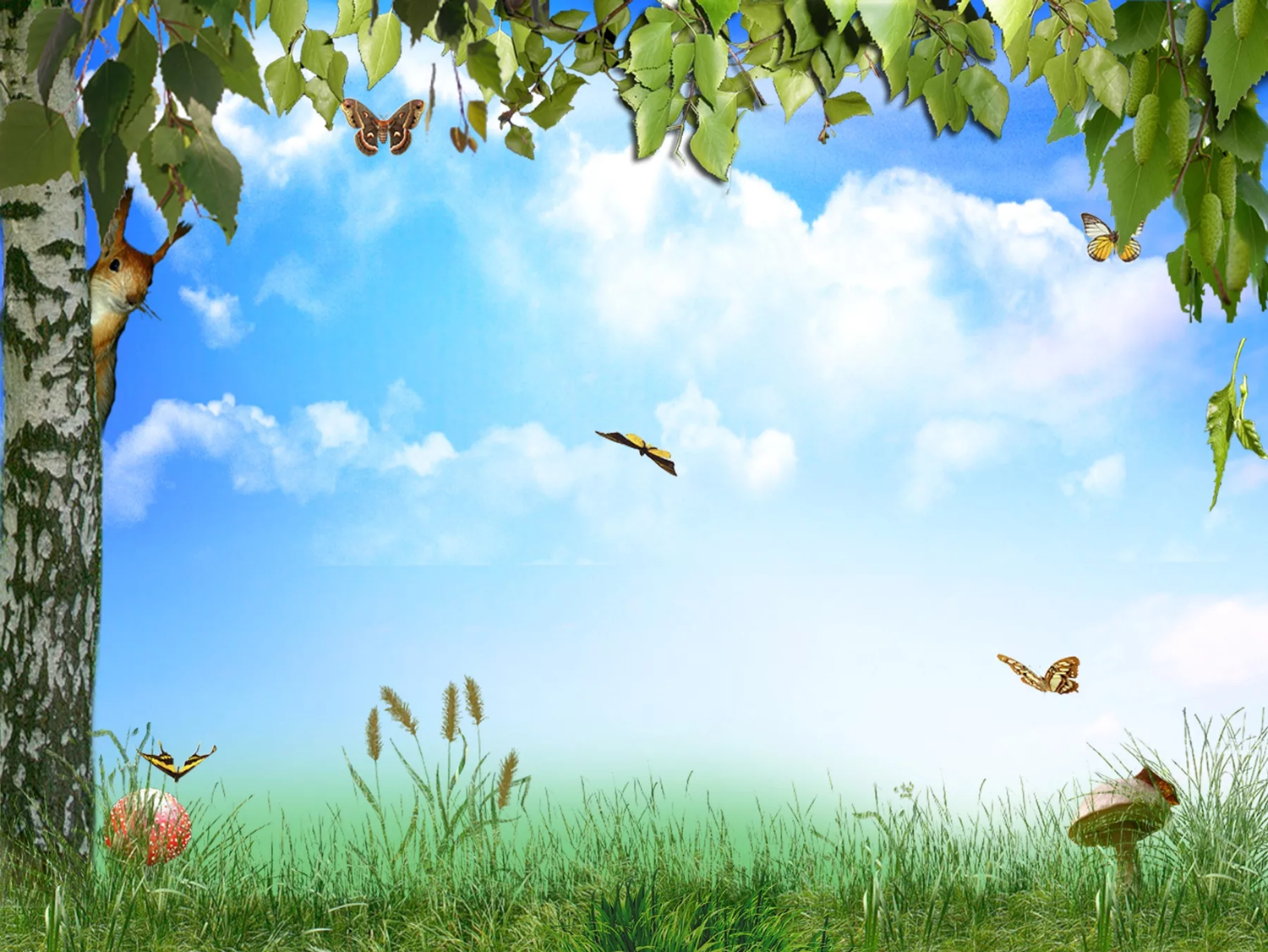 Аппликация «Грибы»
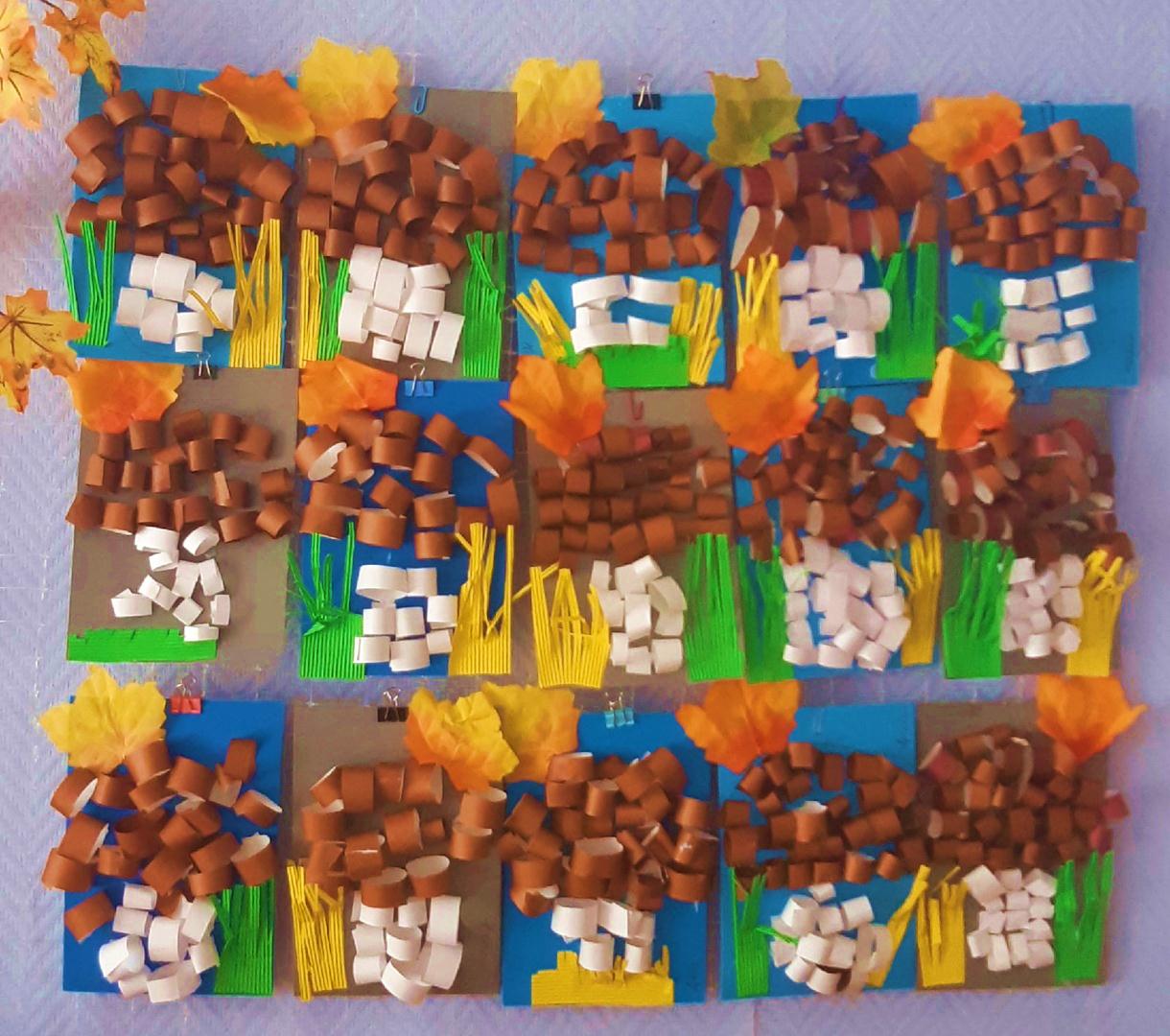 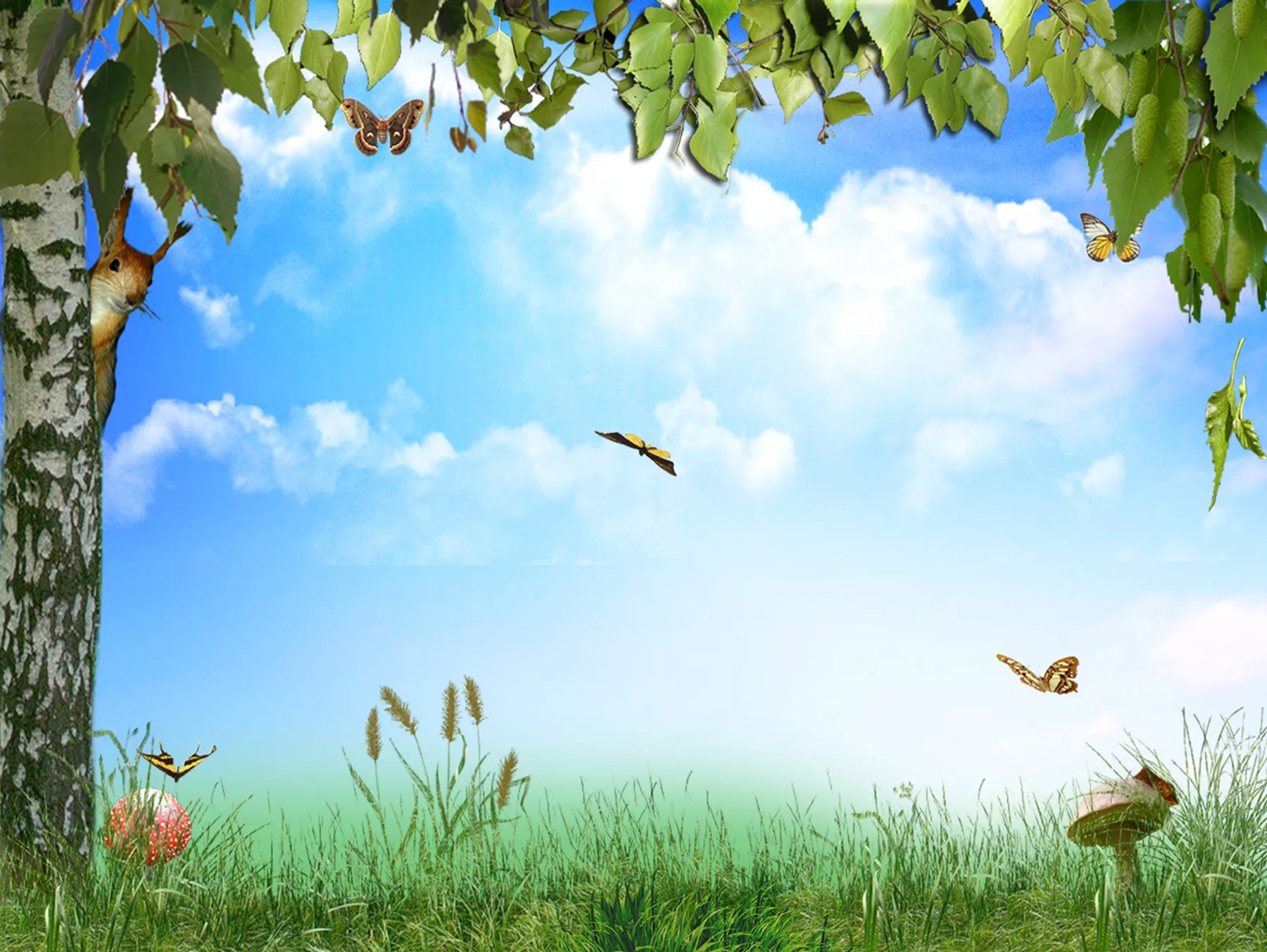 Аппликация «Морошка»
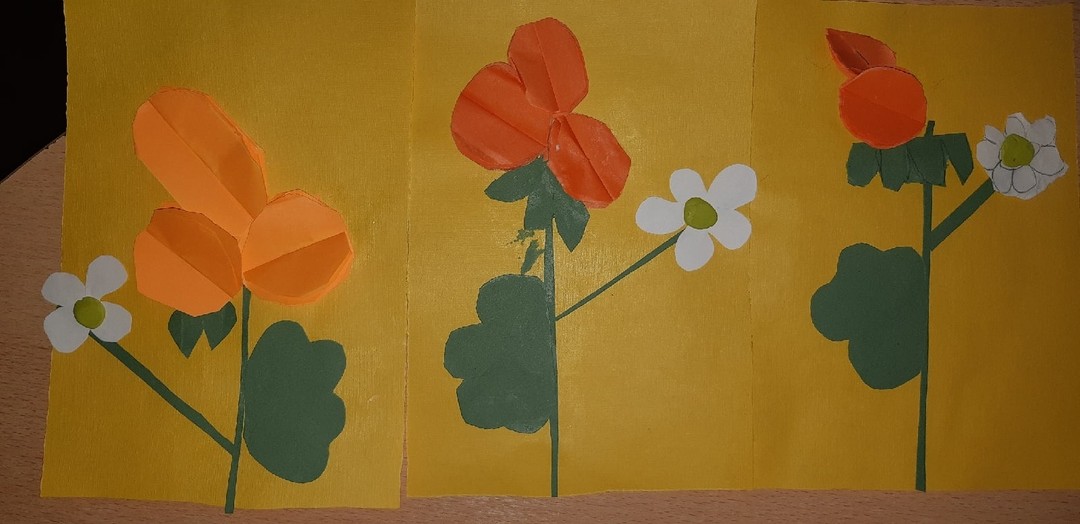 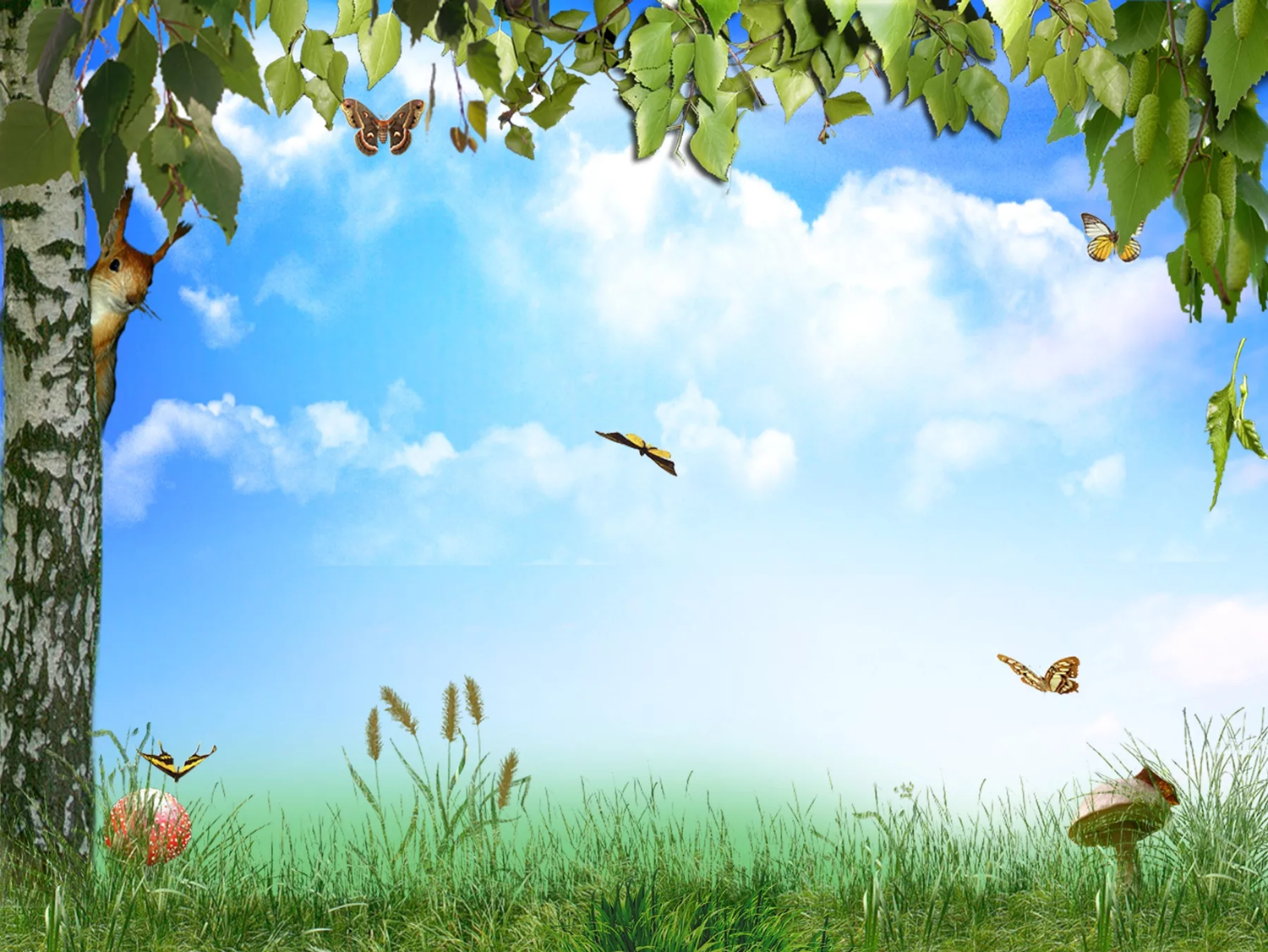 Золотая Хохлома
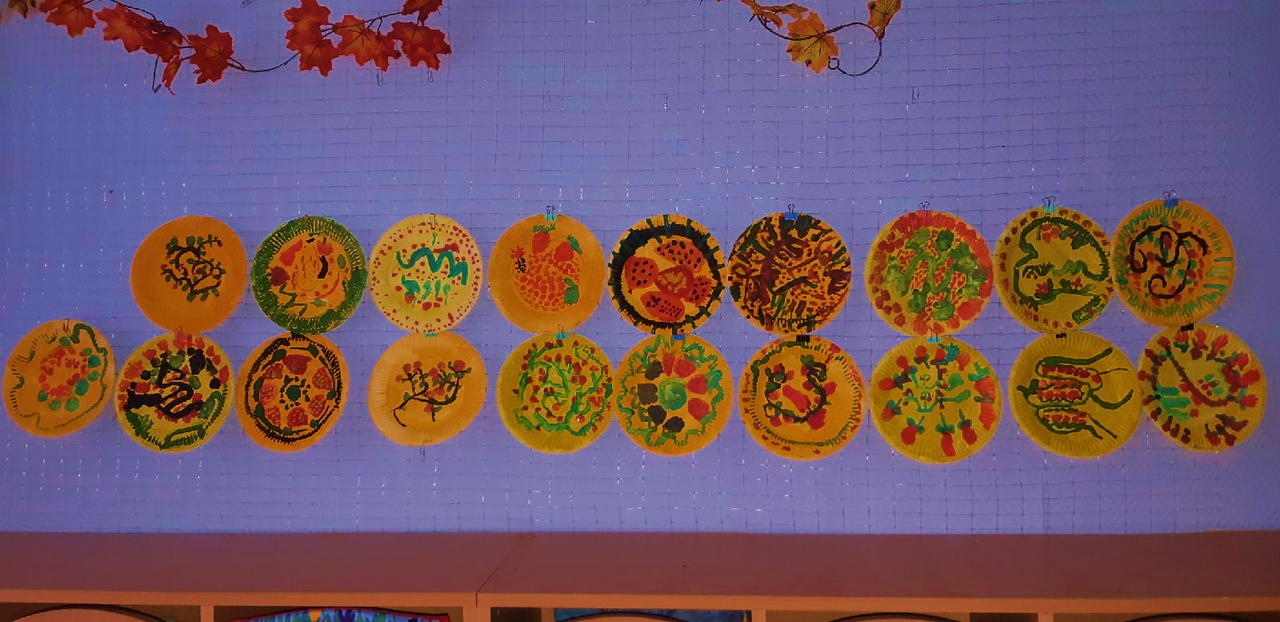 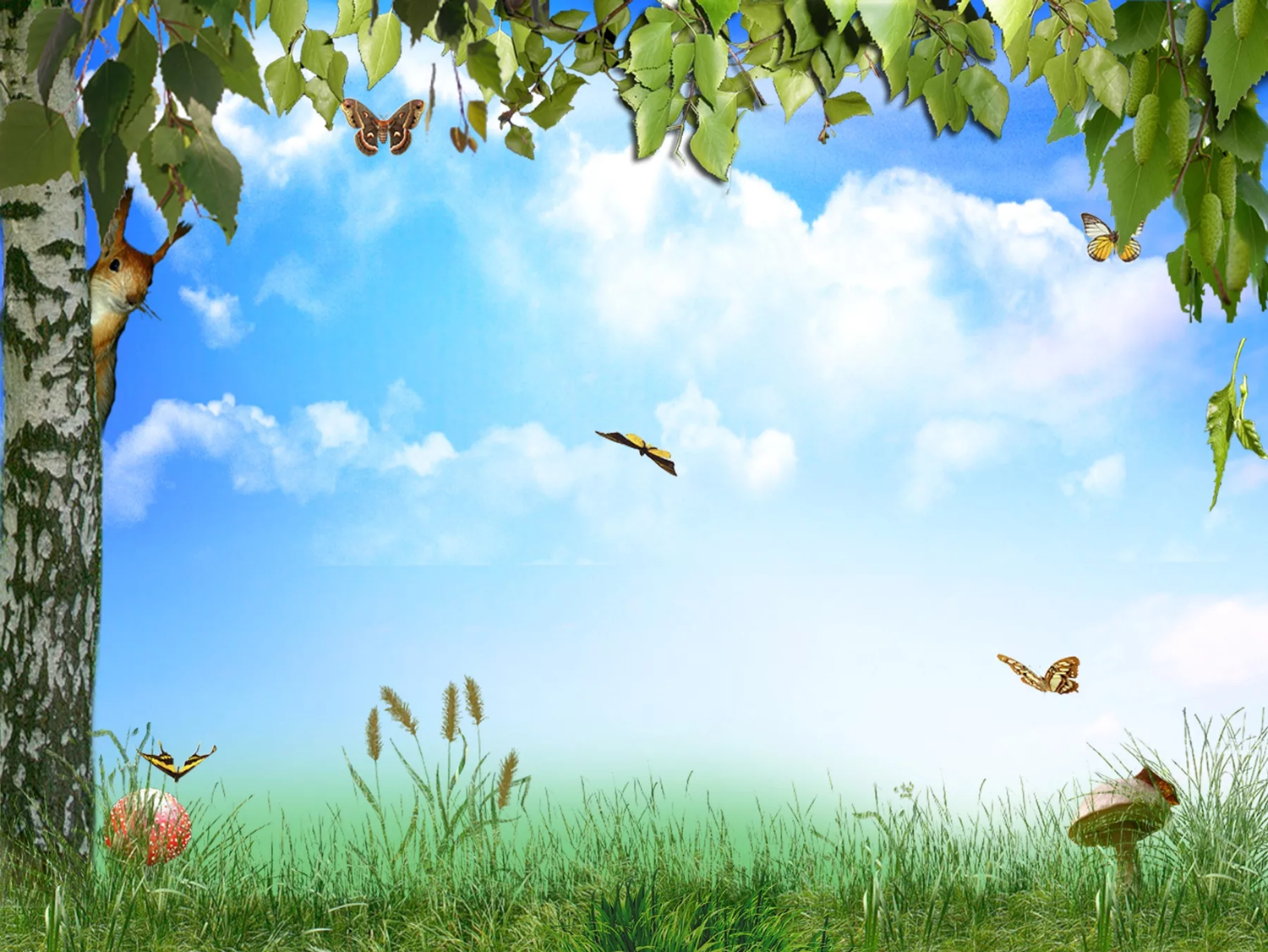 Народы Севера «Саамы»
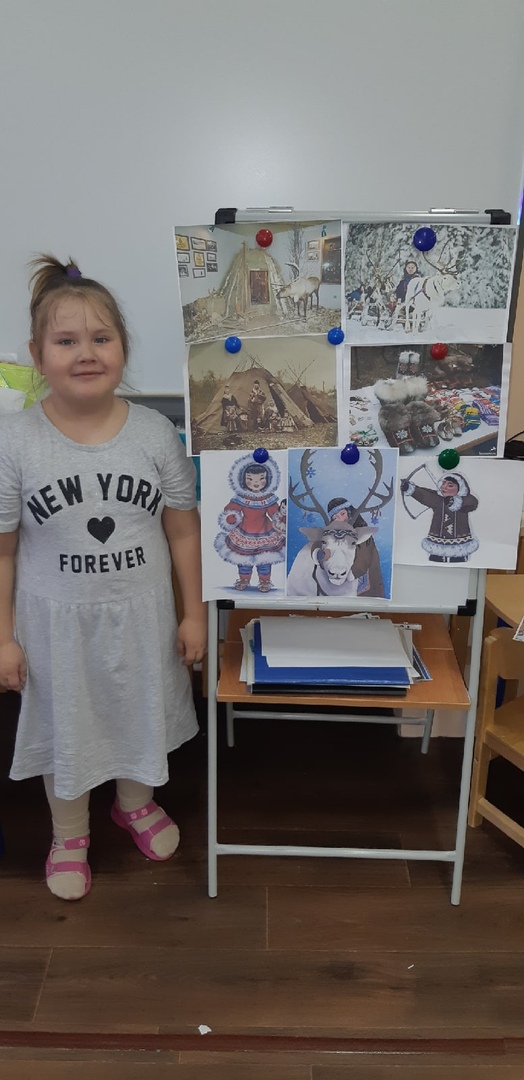 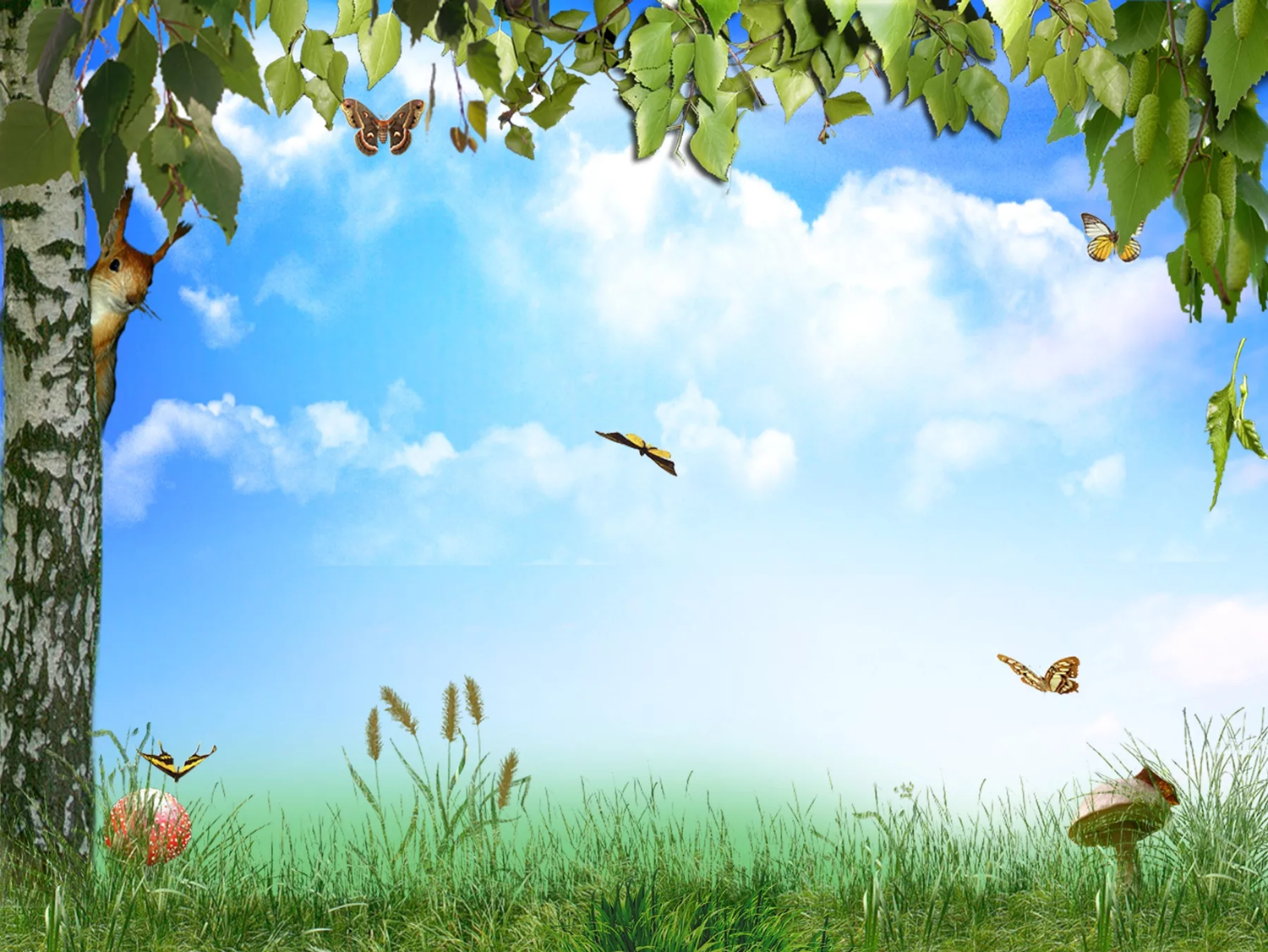 Лепка «Саамы»
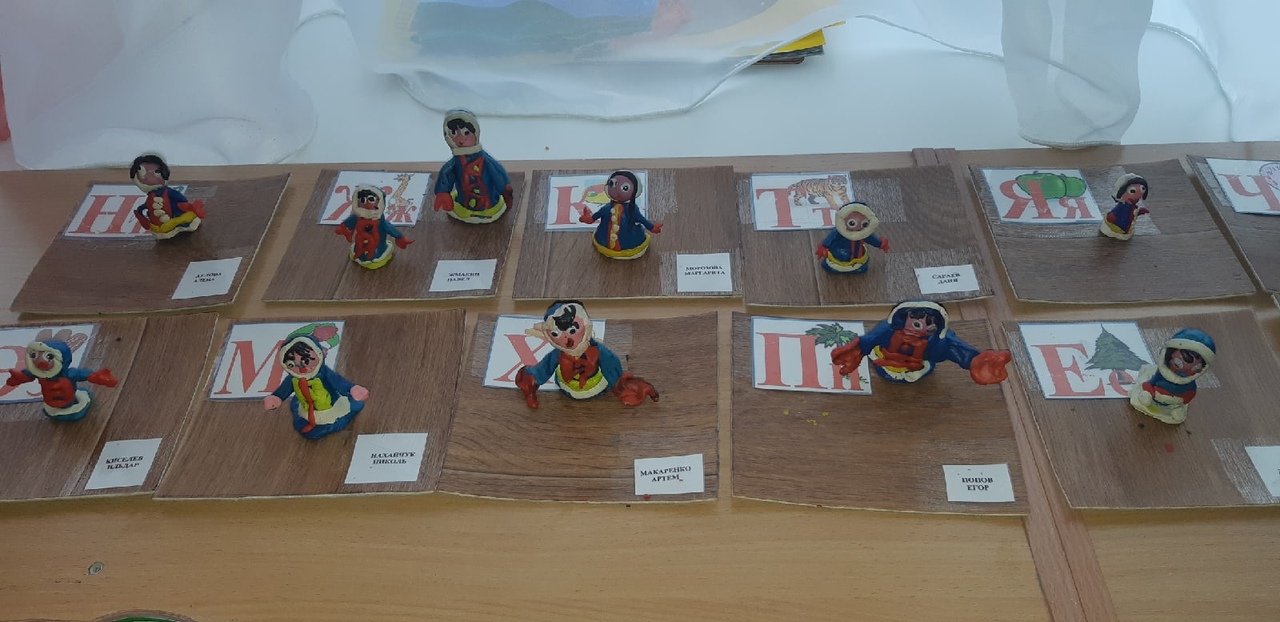 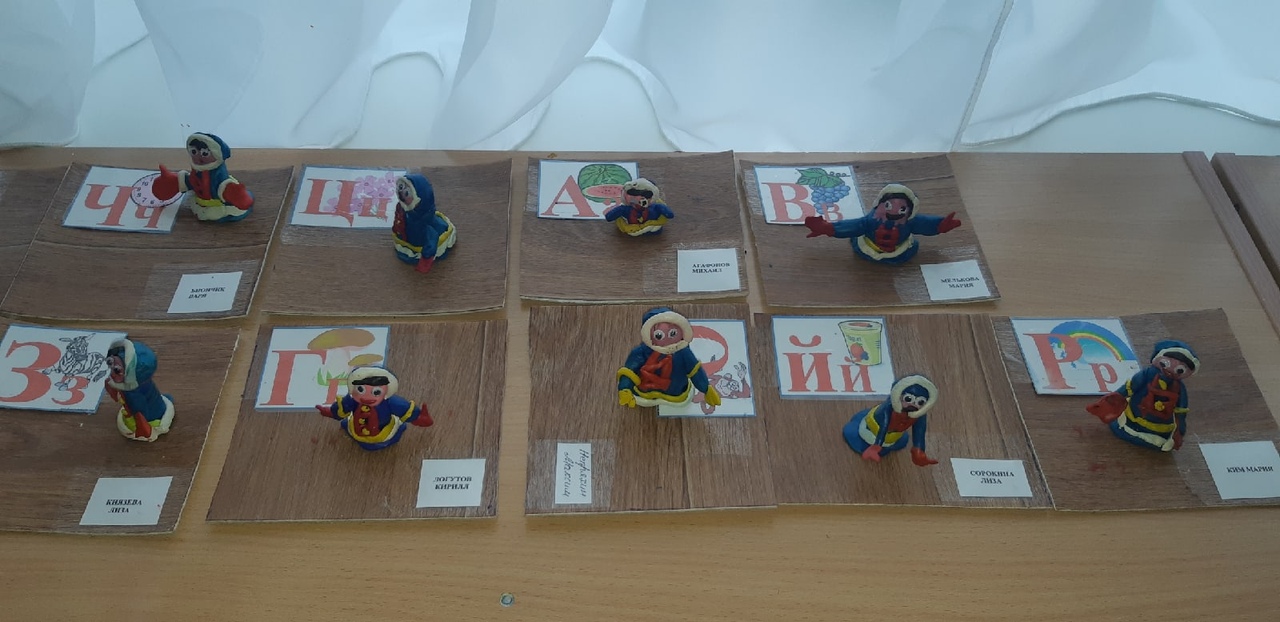 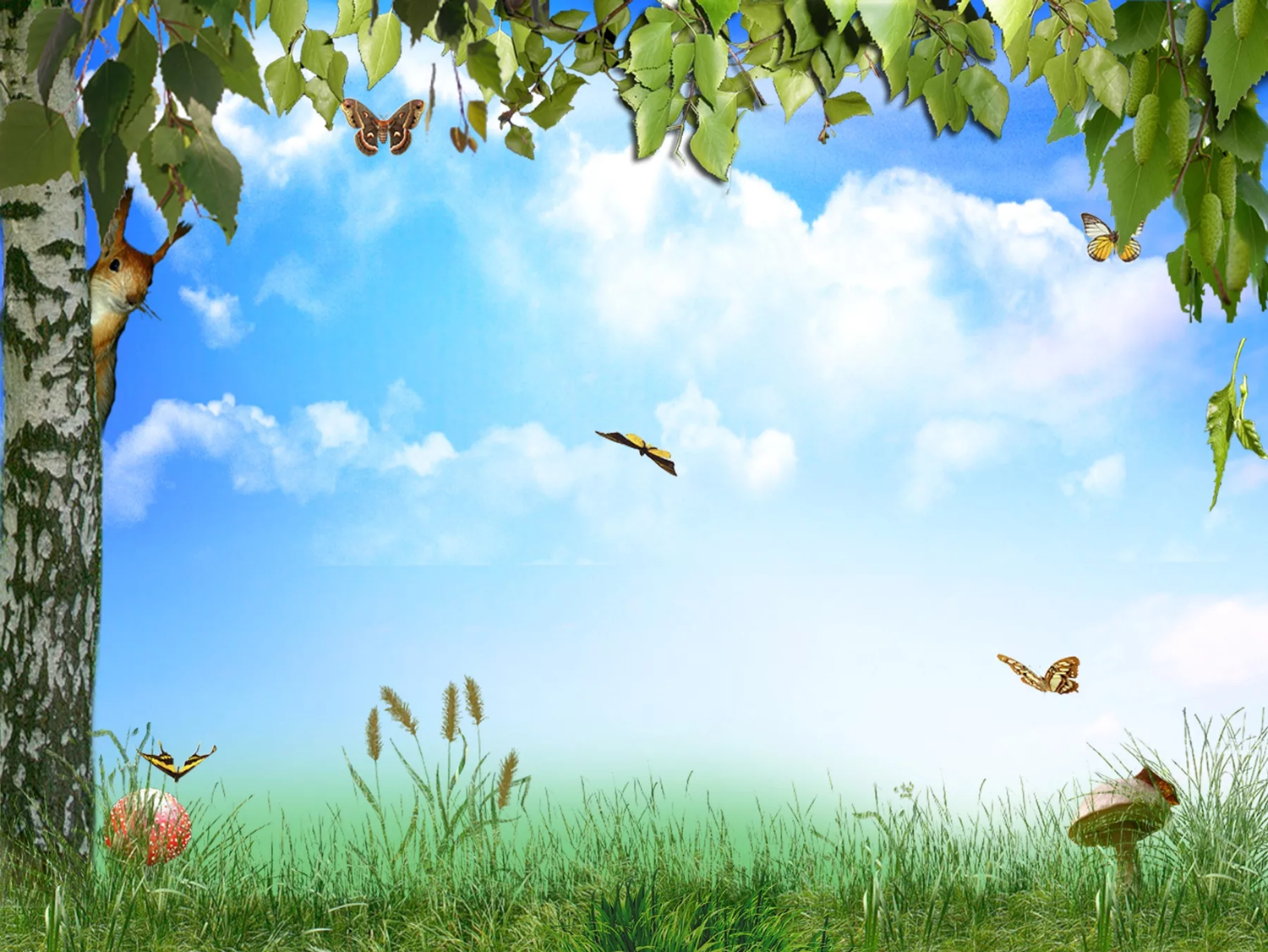 Аппликация «Рукавички Саамов»
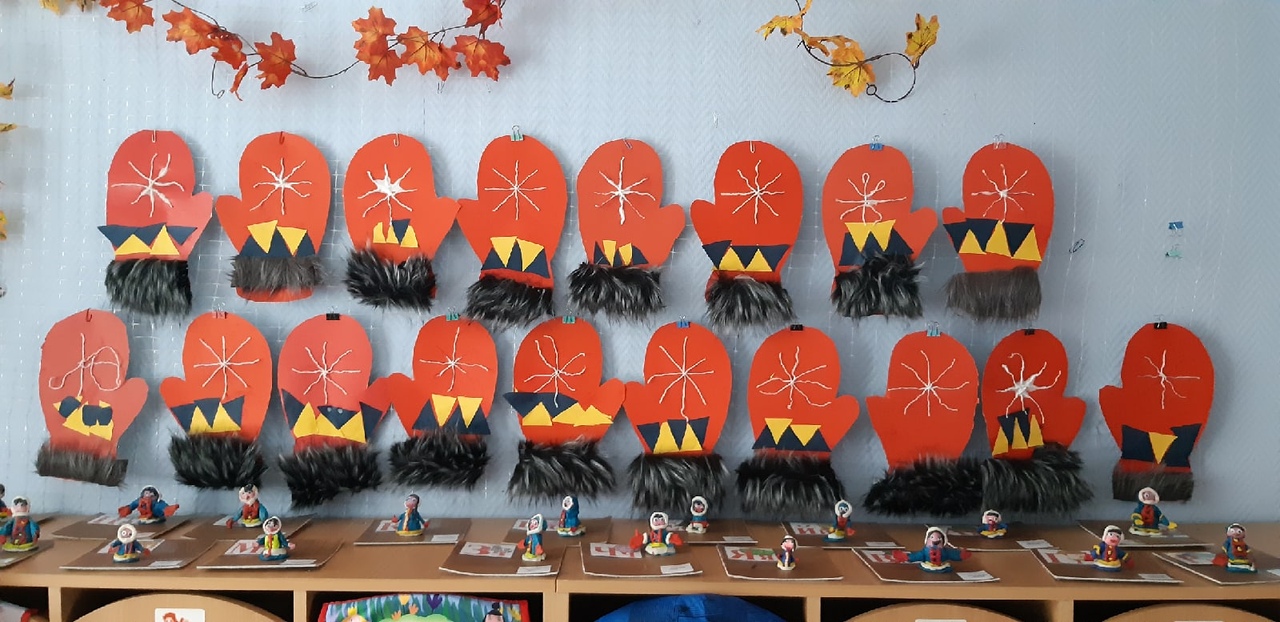 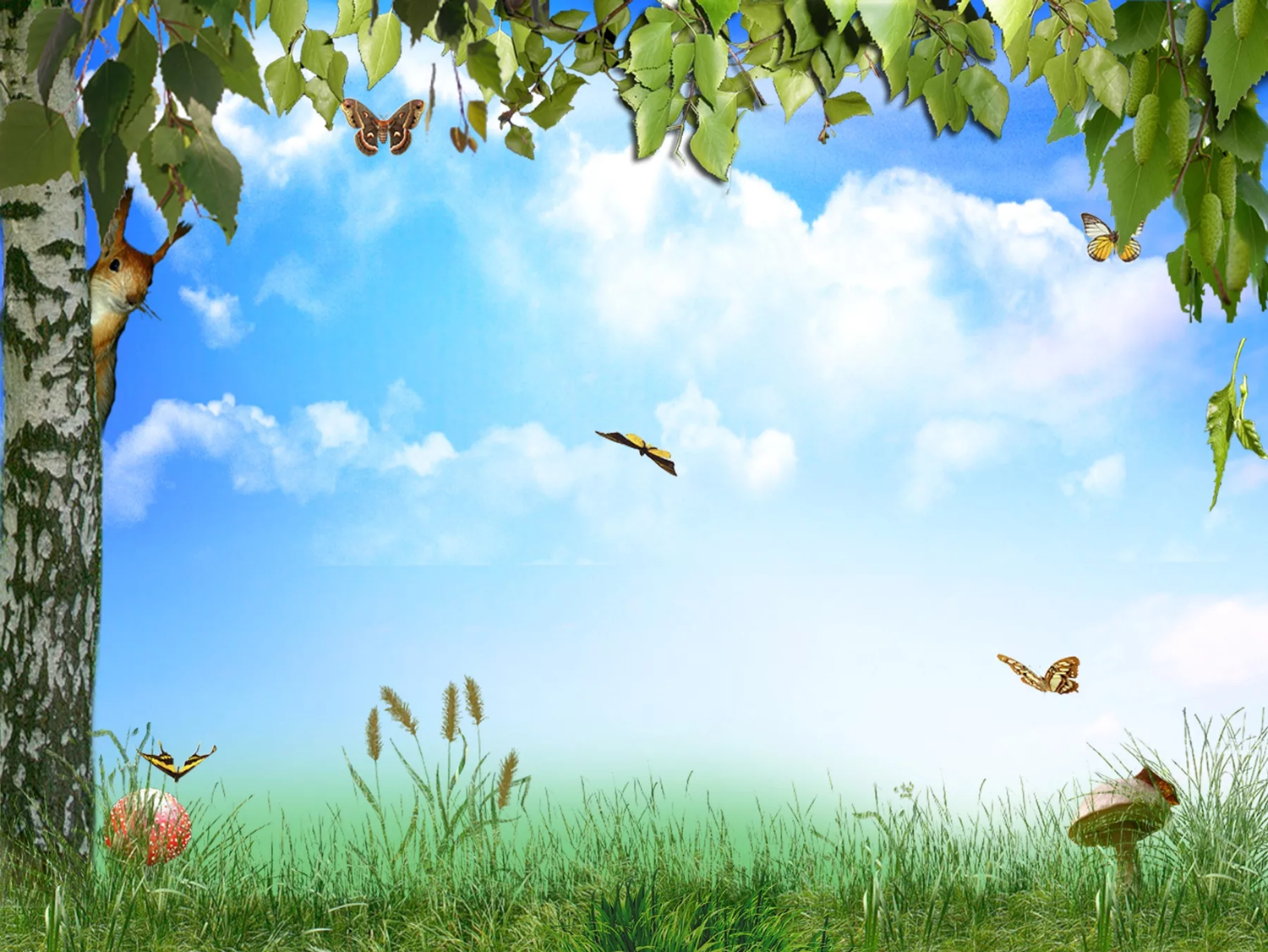 Рисование «Саамы»
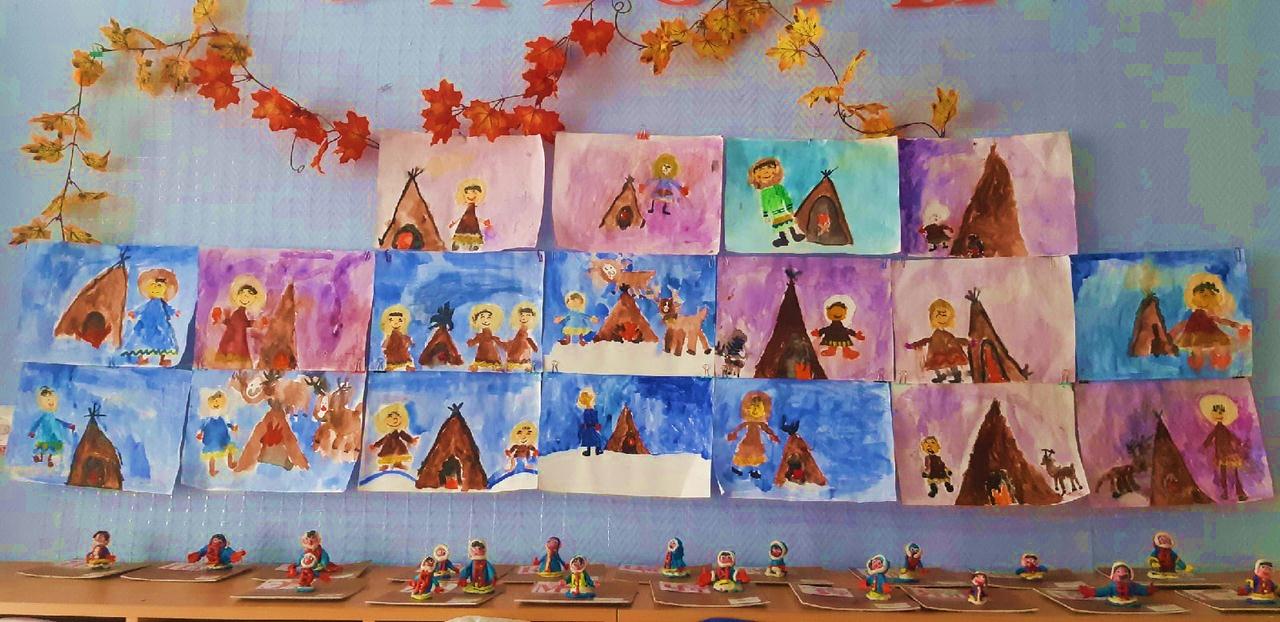 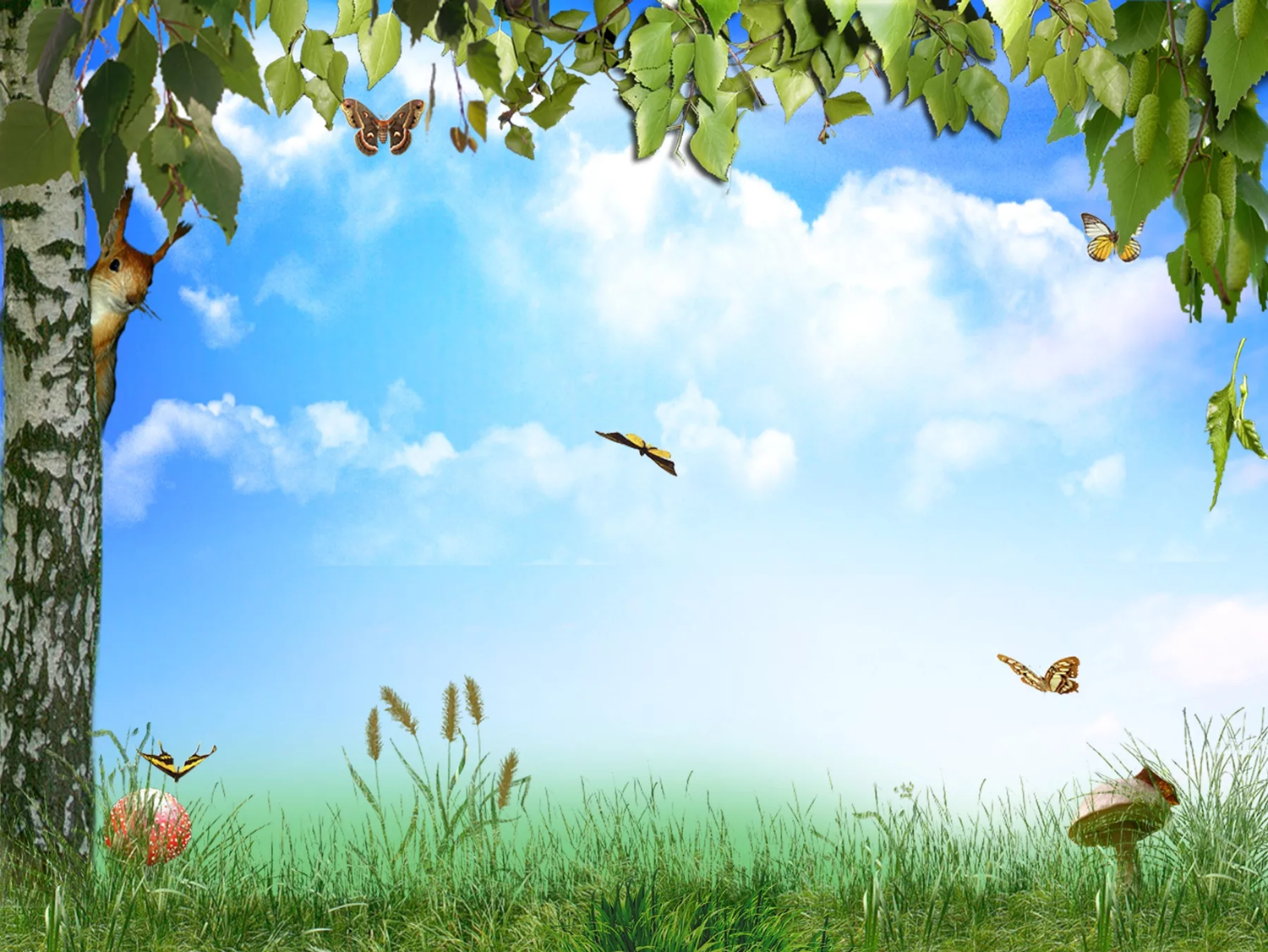 Лепка «Окунь»
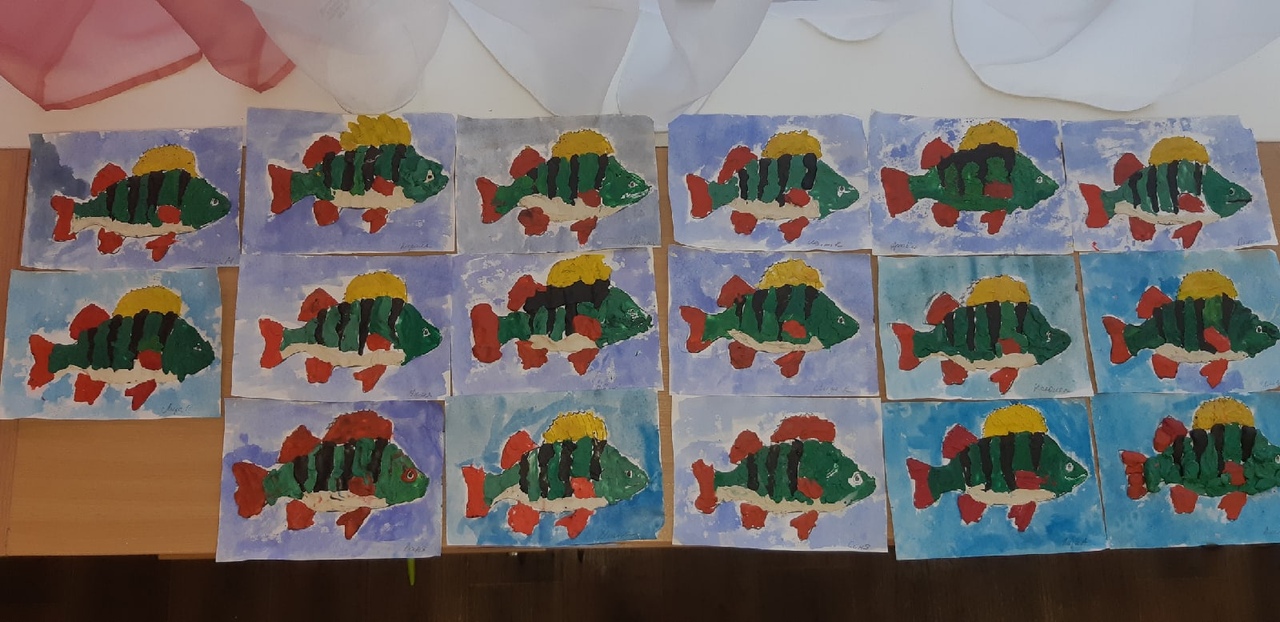 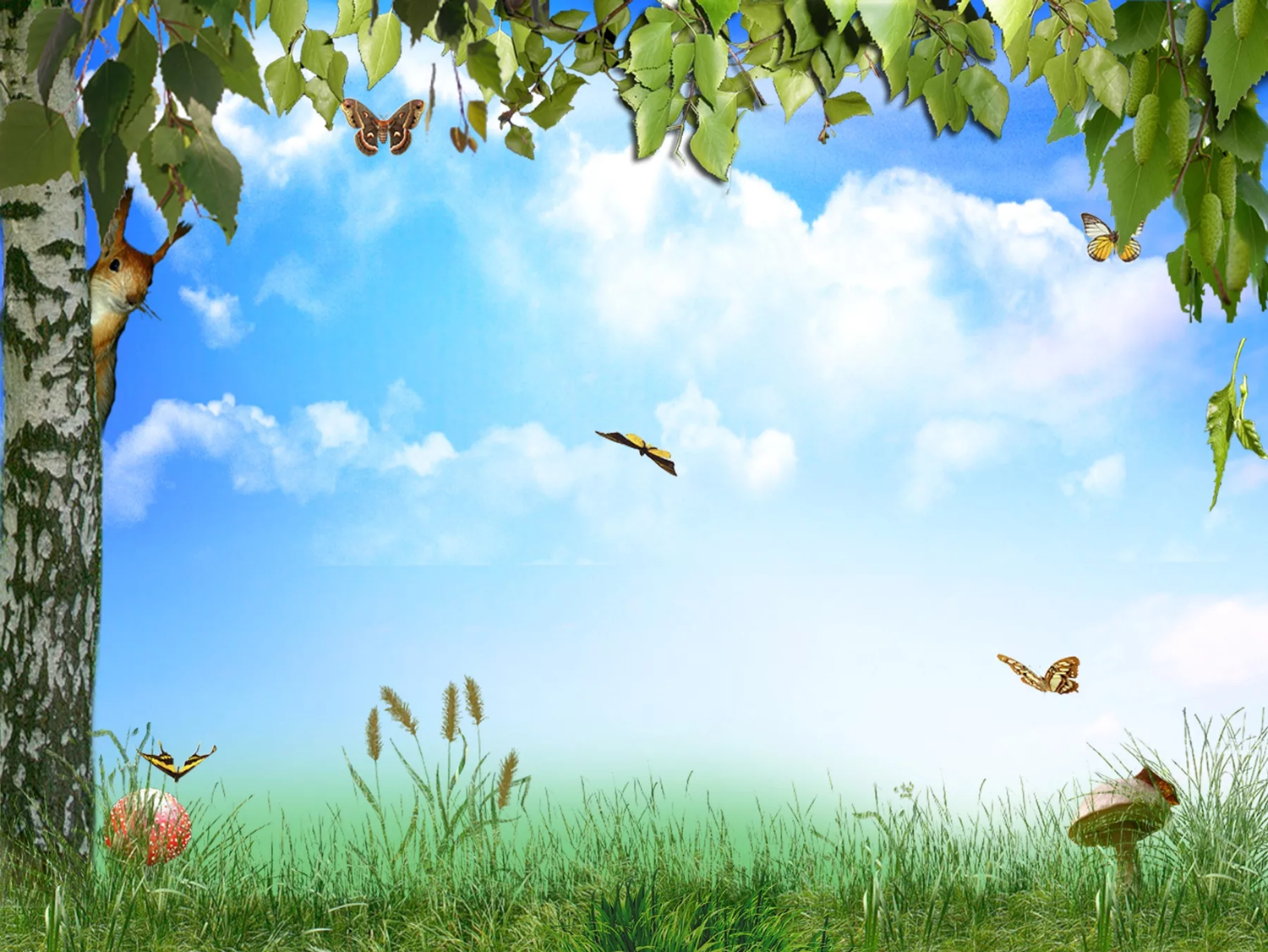 Рыбки - оригами
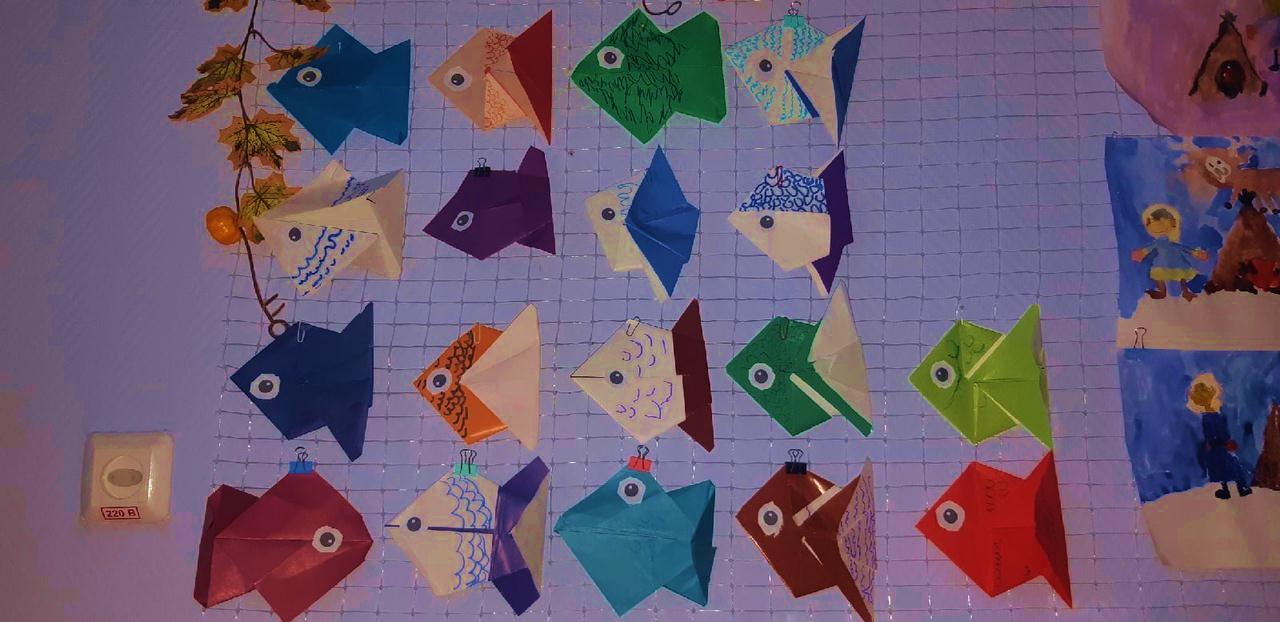 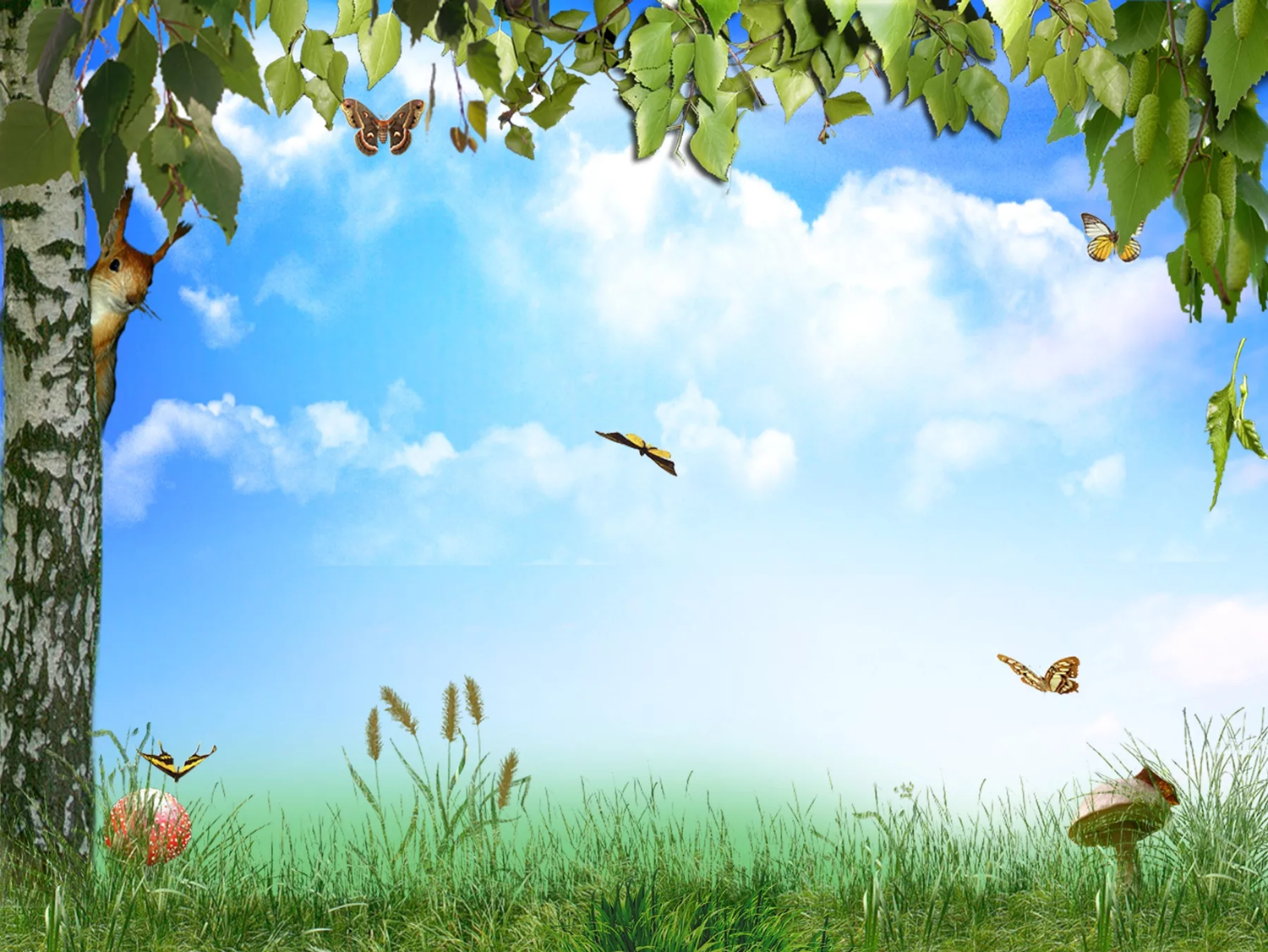 Рисование «Камбала»
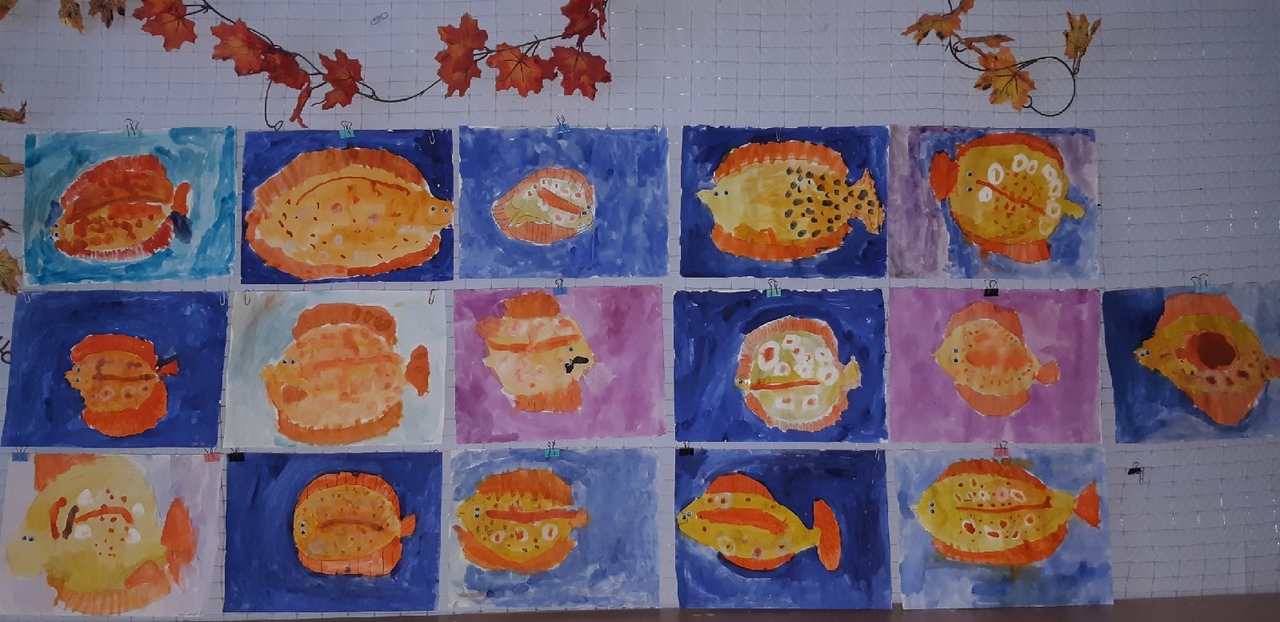 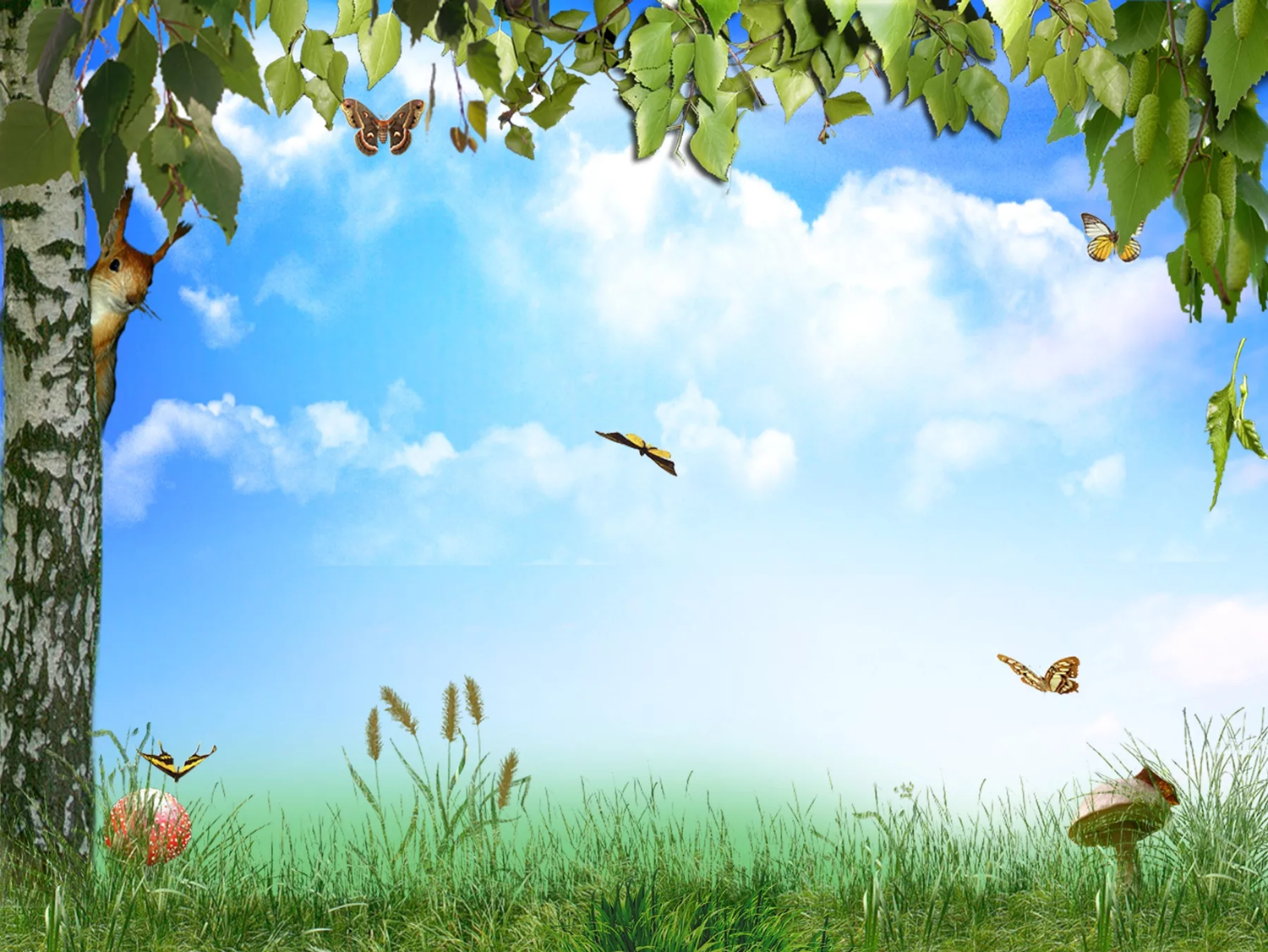 Осенний фотоколлаж
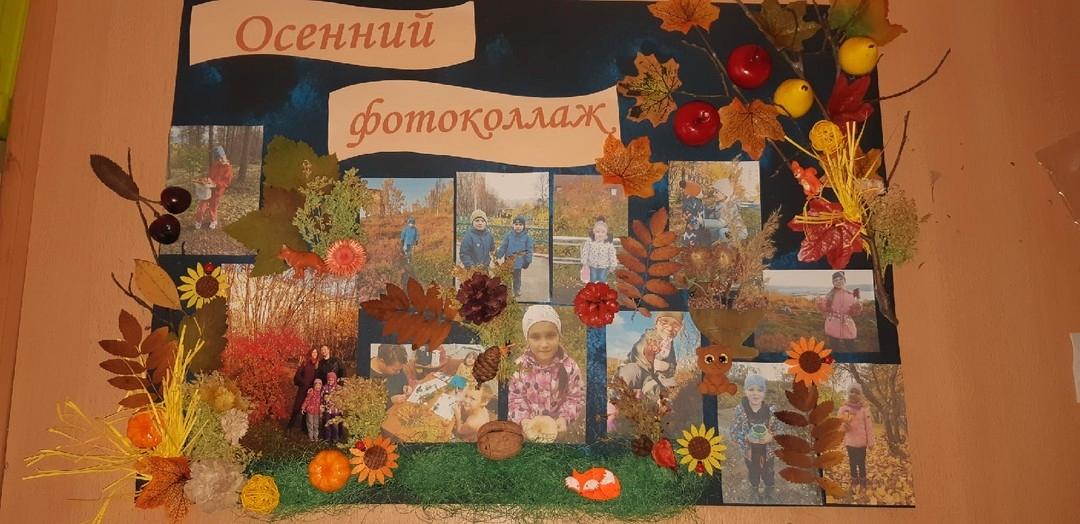 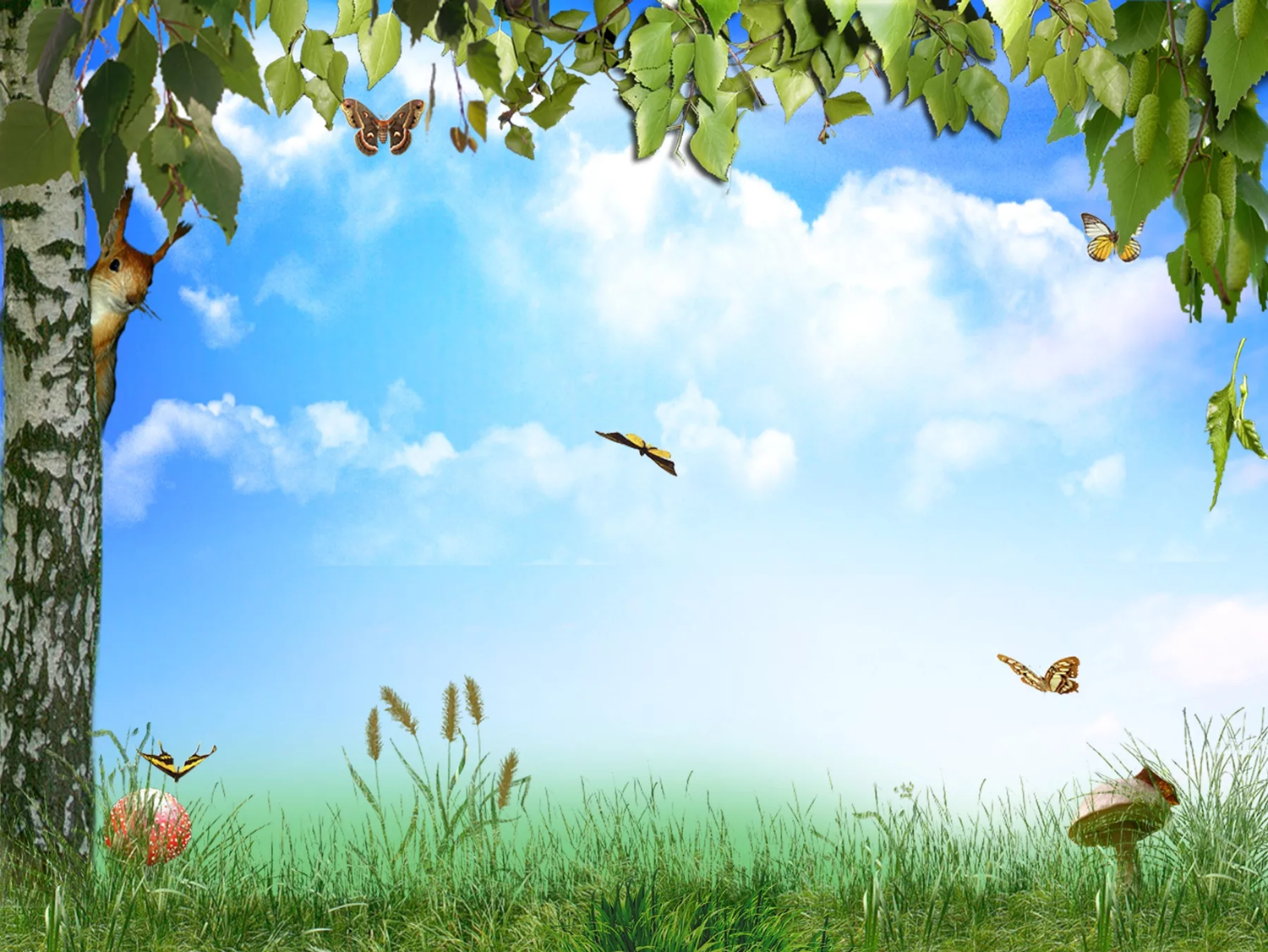 Итоговая работа лепбук «Кольский край»
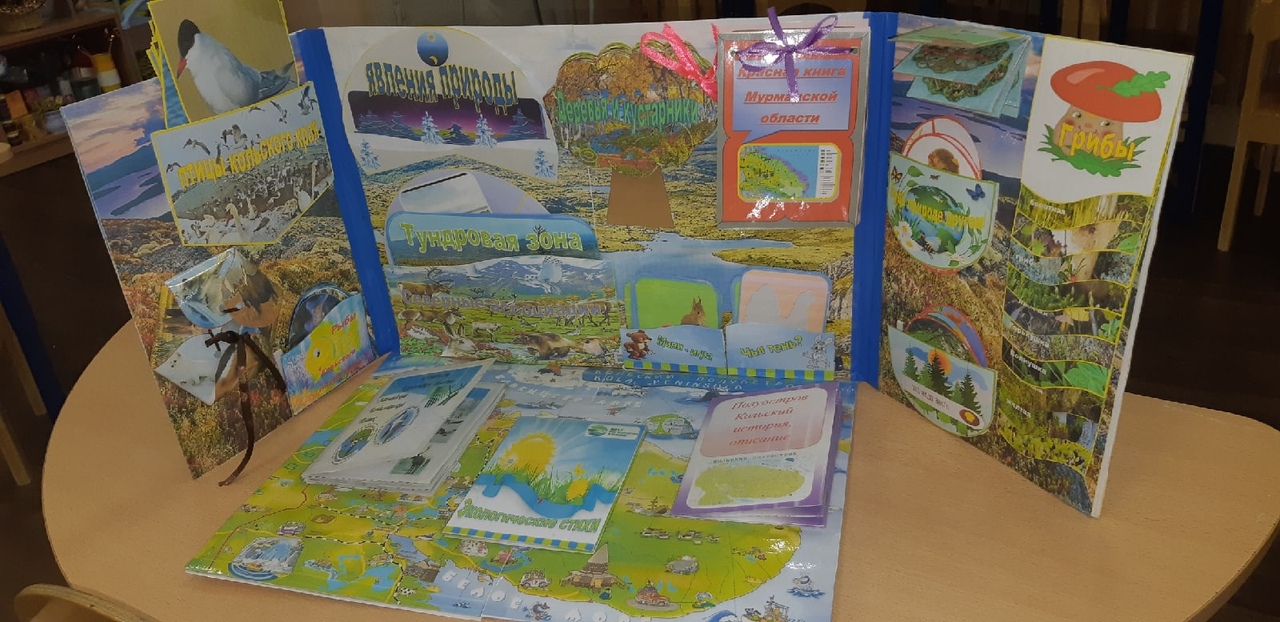